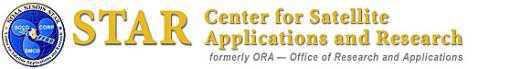 Moving from "versus" quantitative products to RGB “with” quantitative products
Timothy J. Schmit  (tim.j.schmit@noaa.gov)
NOAA/NESDIS/Satellite Applications and Research
  Advanced Satellite Products Branch (ASPB)
Joleen Feltz 
CIMSS

Madison, WI
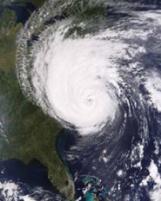 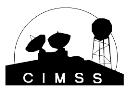 1
UW-Madison
[Speaker Notes: Thank you for the invitation to this workshop. Sorry I can’t attend in person. Hurricane image is with the ‘simulating green’ LUT approach (from MODIS).]
Thanks
Inputs from many others
Tom Rink
Jun Li
Mike Pavolonis
Don Hillger
Steve Miller
Jordan Gerth
Andy Heidinger
Mat Gunshor
Jason Otkin
Will Straka
Steve Goodman
Jaime Daniels
Chris Schmidt
Etc.
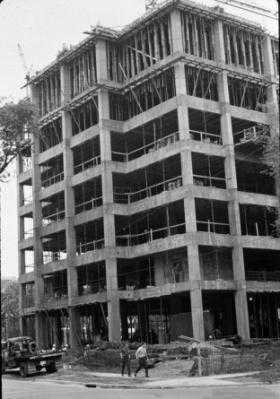 2
[Speaker Notes: Thanks to many. The SSEC building in 1967.  Picture from Jean Phillips.]
Outline
Concept
 Combining qualitative and quantitative products
“Removing the tyranny of versus…”

Examples
Sounder
Imager
GOES-R ABI
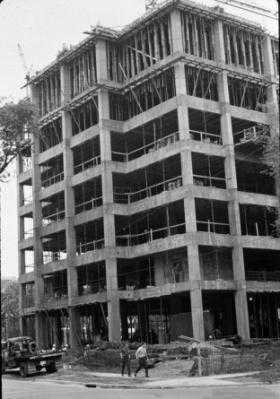 3
Bridging the gap in imagery
Qualitative
Quantitative
BBoth
Both
4
[Speaker Notes: Right now most views are either qualitative images OR quantitative derived products. How best to combine the strengths?]
Aerosol/Dust Optical Thickness Retrieval
Data from SEVIRI
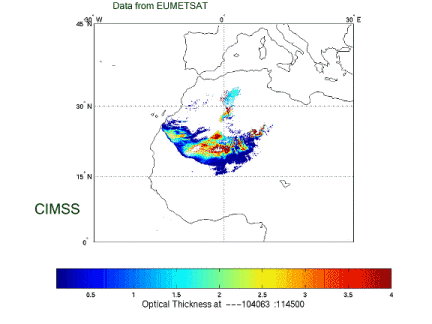 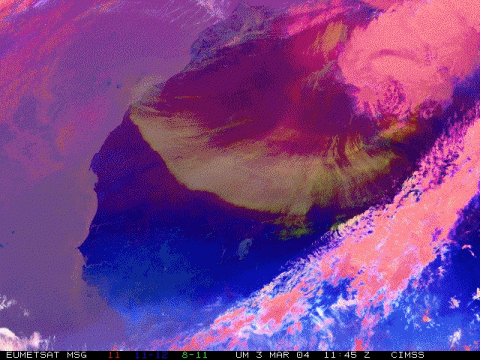 Dust Aerosol Optical Depth
CIMSS/NSMC
From Jun LI, CIMSS
5
[Speaker Notes: Classic example: quantitative on left, qualitative on right (not this isn’t the official ‘dust’ RGB enhancement). Both have strengths and weaknesses.]
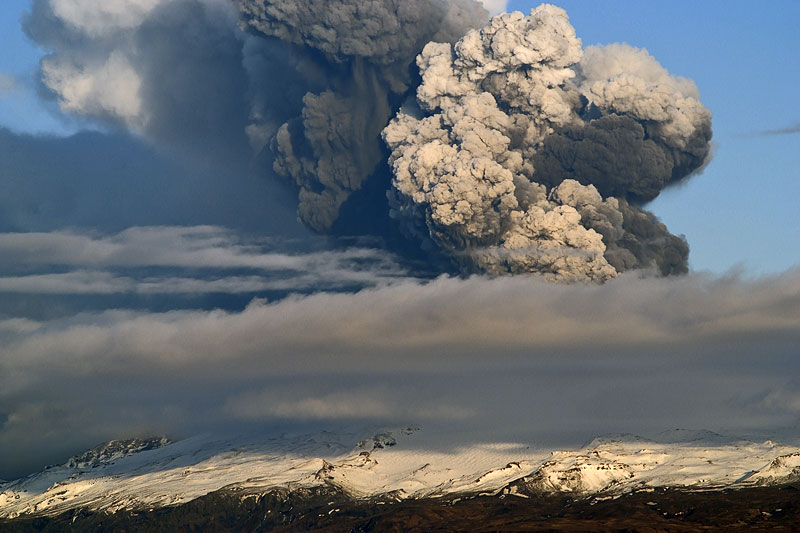 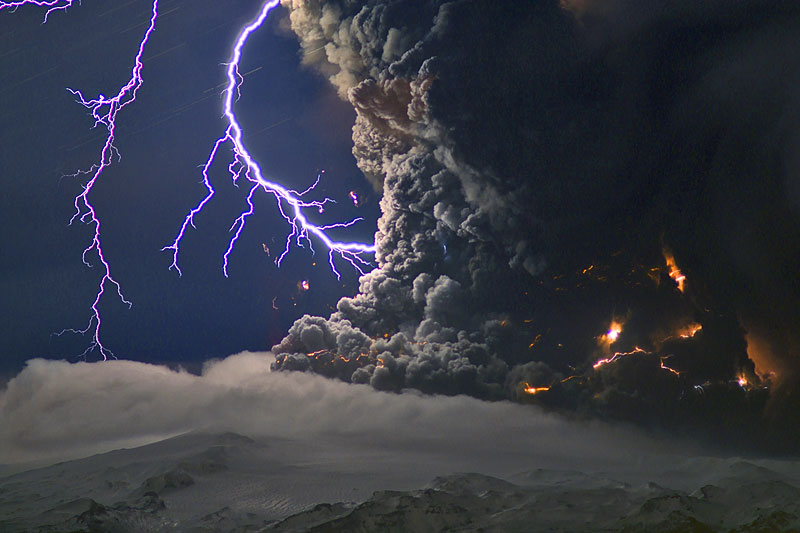 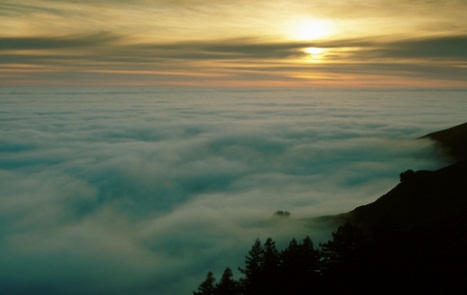 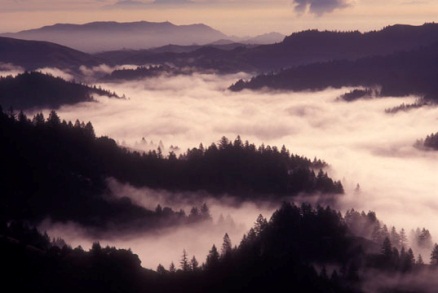 Marco Fulle - www.stromboli.net
An Overview of New and Unique GOES-R Products for Hazard Assessment
Mike Pavolonis
(NOAA/NESDIS)
Justin Sieglaff, Dan Hartung, and Corey Calvert
(UW-CIMSS)
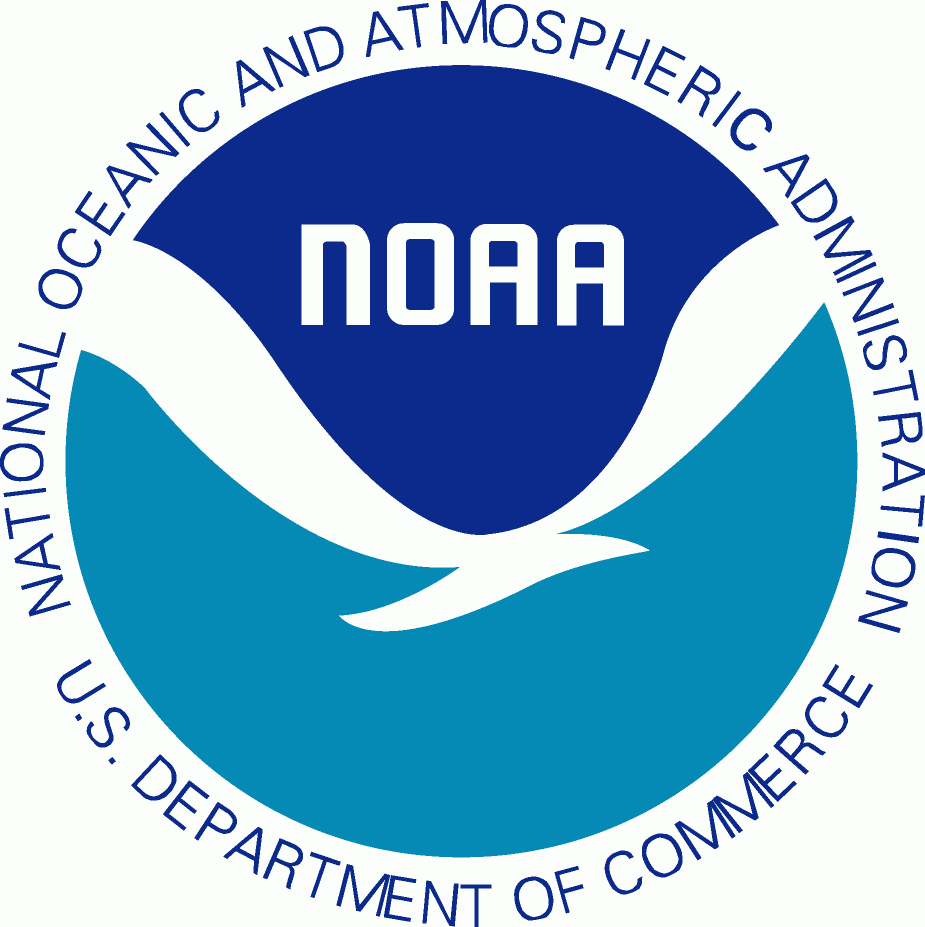 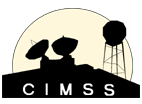 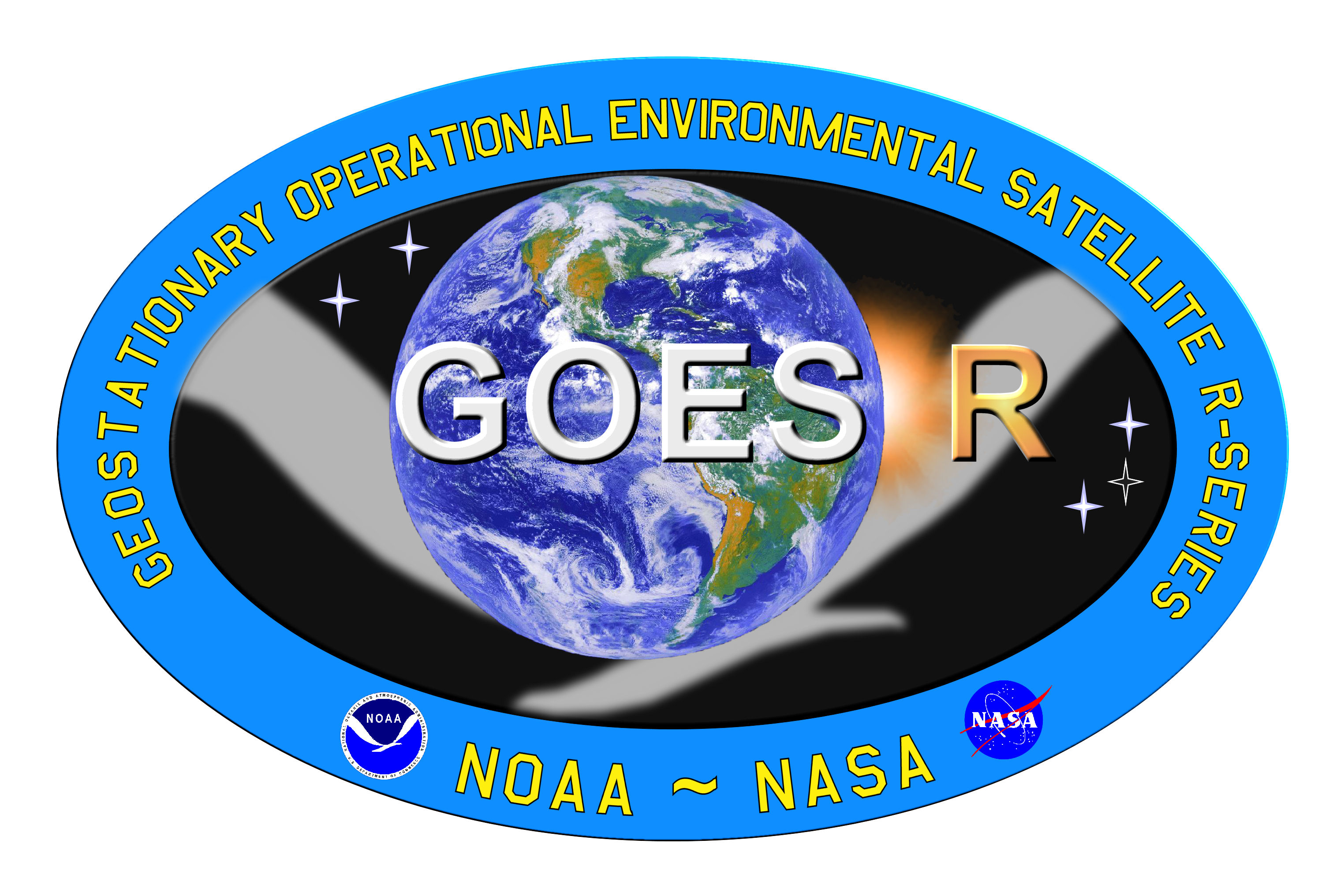 [Speaker Notes: Following slides from Mike Pavolonis (ASPB) in Madison, WI.]
http://cimss.ssec.wisc.edu/goesr/proving-ground/geocat_ash
Cordon Caulle
Grimsvotn
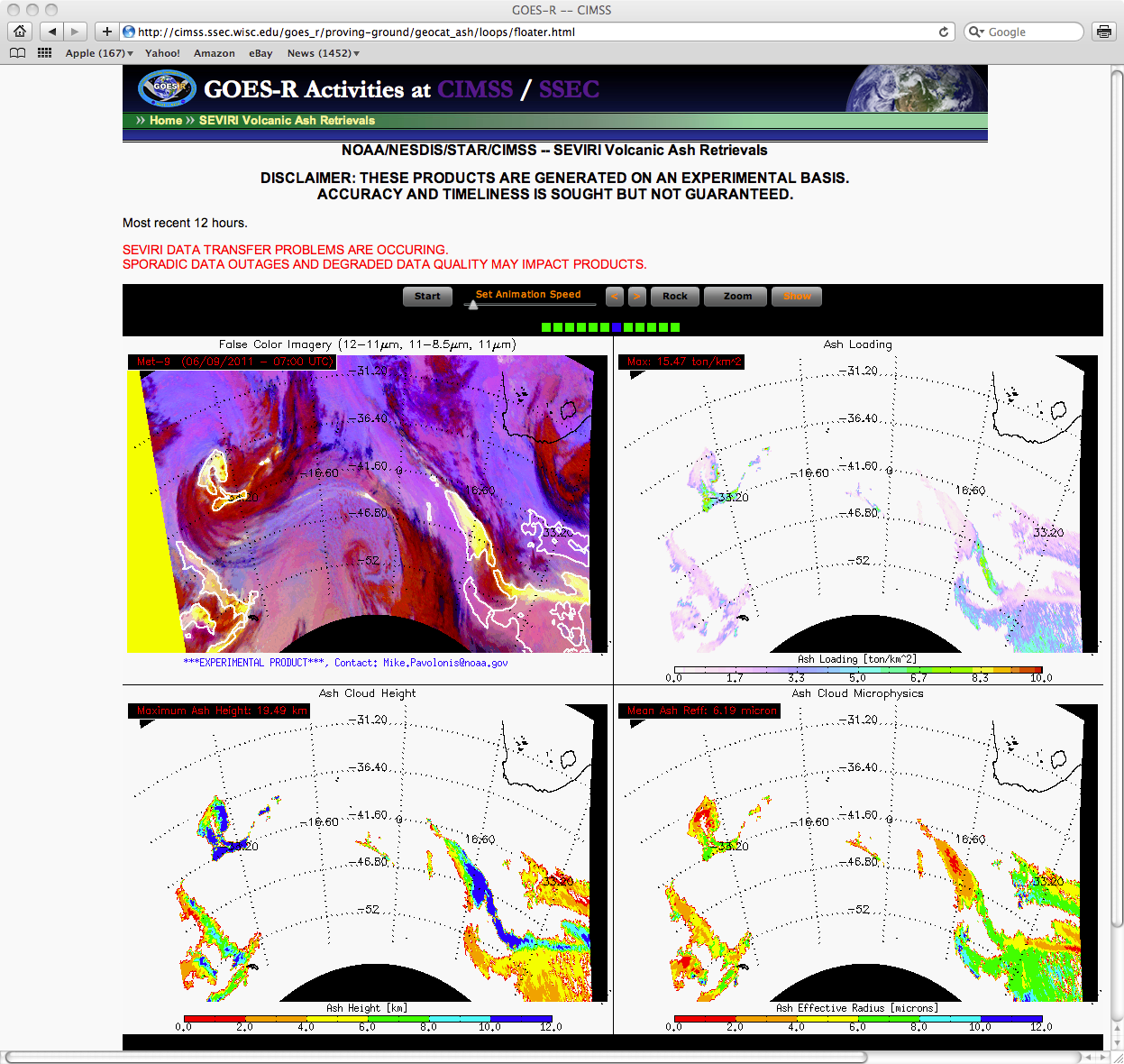 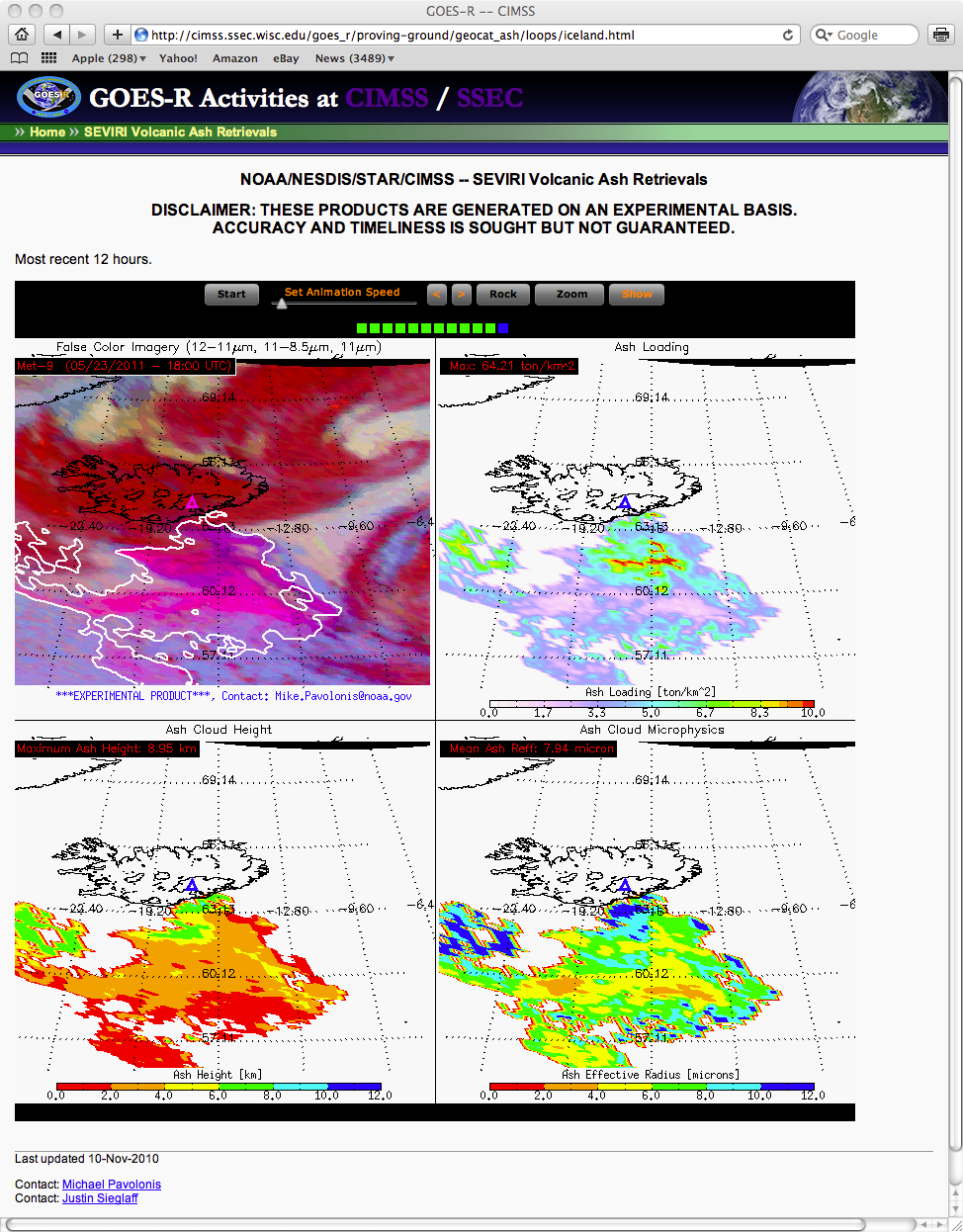 Using contours to highlight quantitative product (over RGB)
7
[Speaker Notes: Using contours is one method to “combine” a quantitative product with an RGB.

-June 4
-May 21]
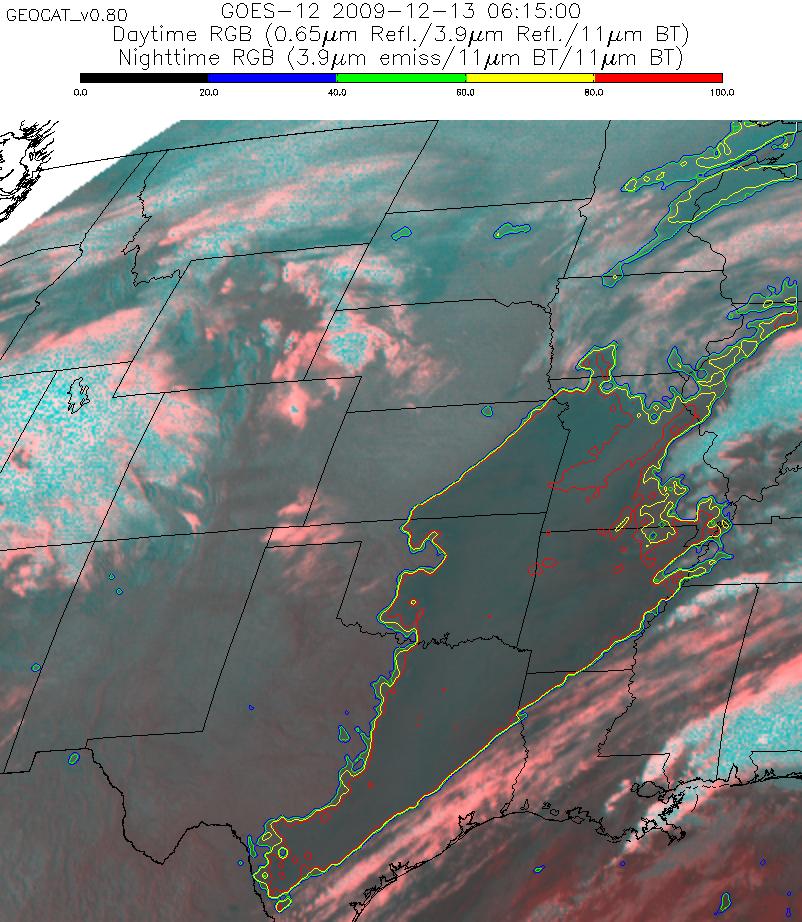 The quantitative assessment of cloud ceiling can be overlaid on top of imagery to make the product more appealing to forecasters.

 The ability to contour the IFR and MVFR probabilities will soon be available in AWIPS.
Using contours to highlight quantitative product (over RGB)
[Speaker Notes: Using contours is one method to “combine” a quantitative product with an RGB. This case for cloud ceilings.]
Outline
Concept
 Combining qualitative and quantitative products
“Removing the tyranny of versus…”

Examples
Sounder
Imager
GOES-R ABI
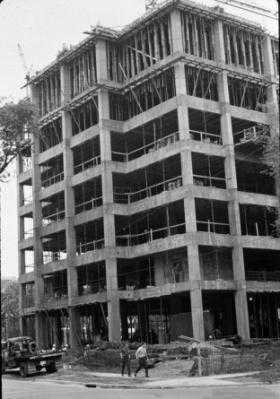 9
[Speaker Notes: How do we “remove the tyranny of ‘versus’?”]
GOES Sounder
10
[Speaker Notes: GOES Sounder: 18 IR bands and 1 visible.]
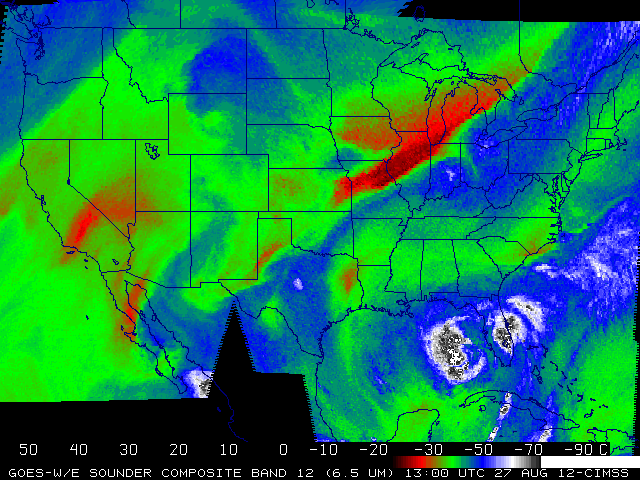 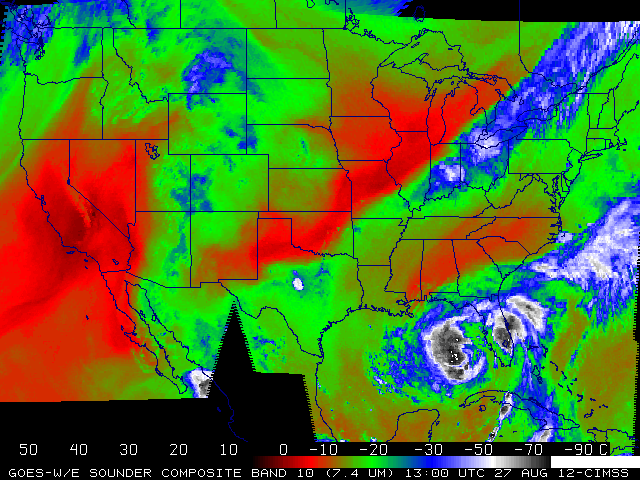 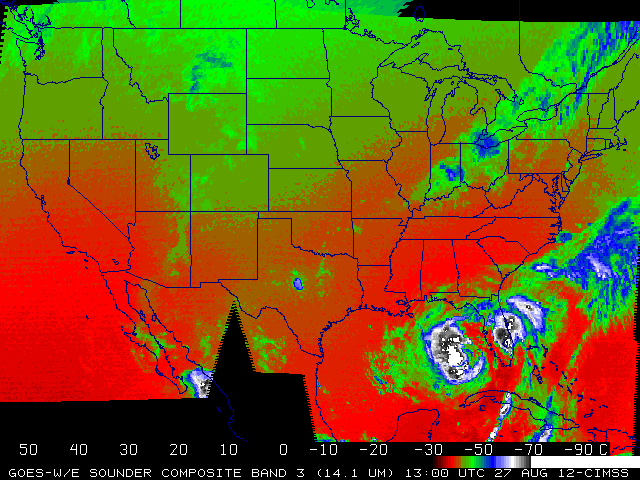 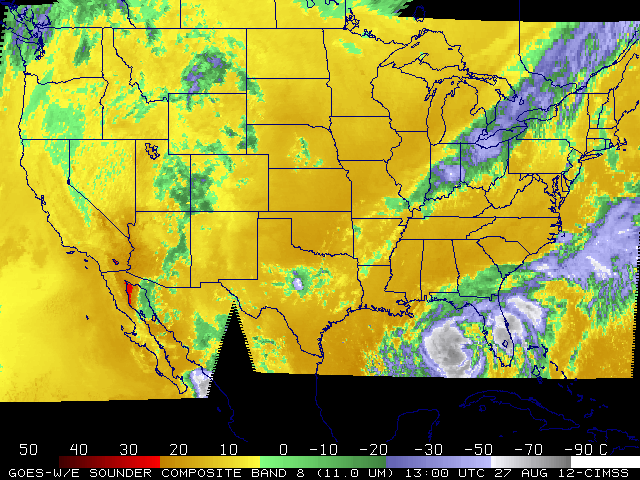 GOES Sounder: Bands at 6.5, 7.4, 14.1 and 11 micrometers
[Speaker Notes: Top two images are two ‘water vapor’ bands (centered at 6.5 and 7.4 um).]
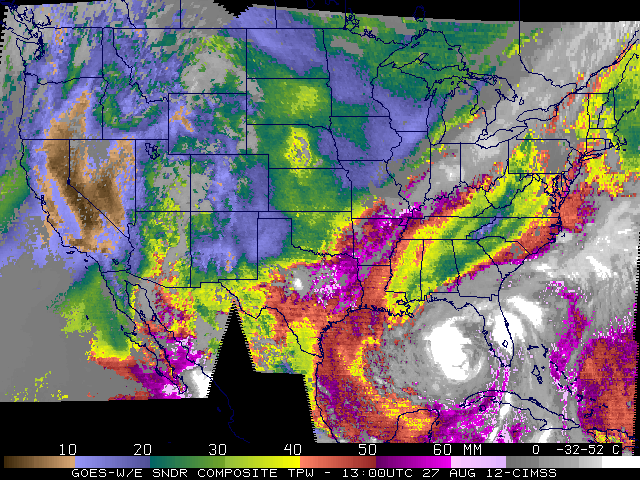 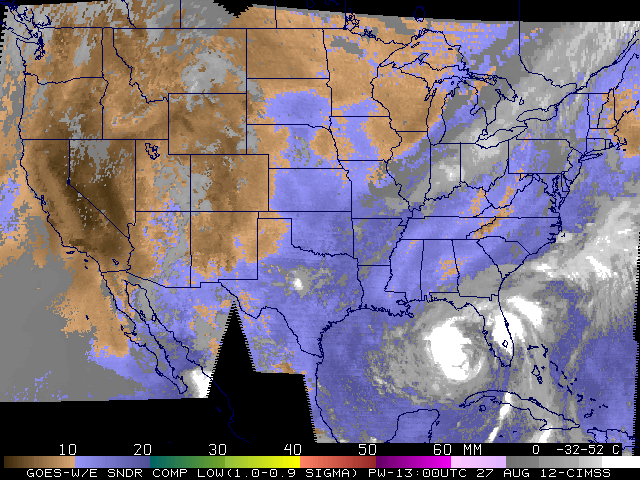 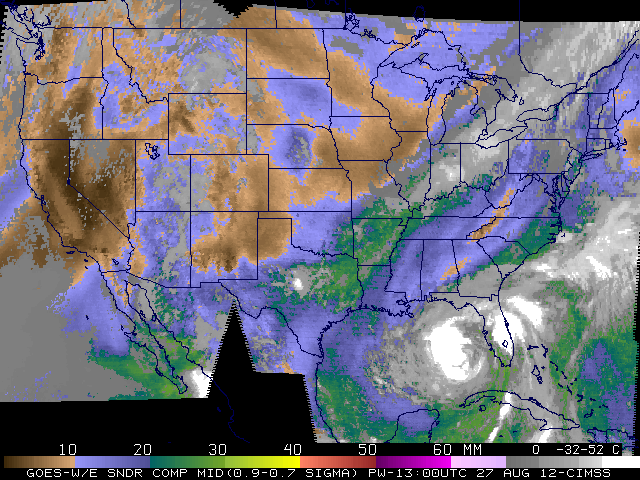 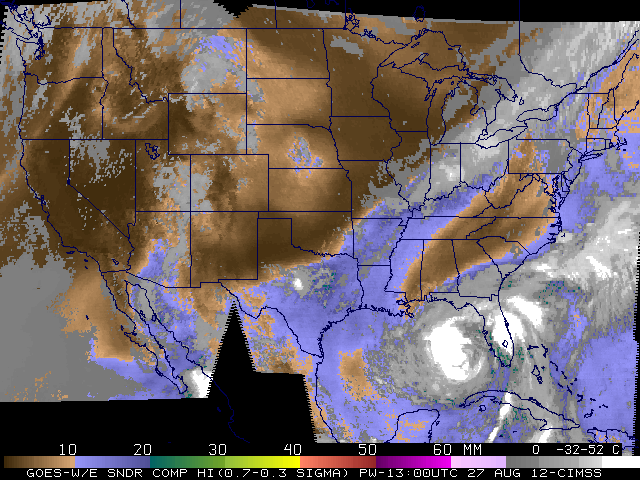 GOES Sounder Derived Products: Total PW, Low, Middle and High
[Speaker Notes: Quantitative PW built from retrievals: TPW and 3 layers (surface to 0.9 sigma, 0.9 to 0.7 sigma, 0.7 to 0.3 sigma). Shown in mcidas-x.
http://cimss.ssec.wisc.edu/goes/rt/viewdata.php?product=pwa_us3]
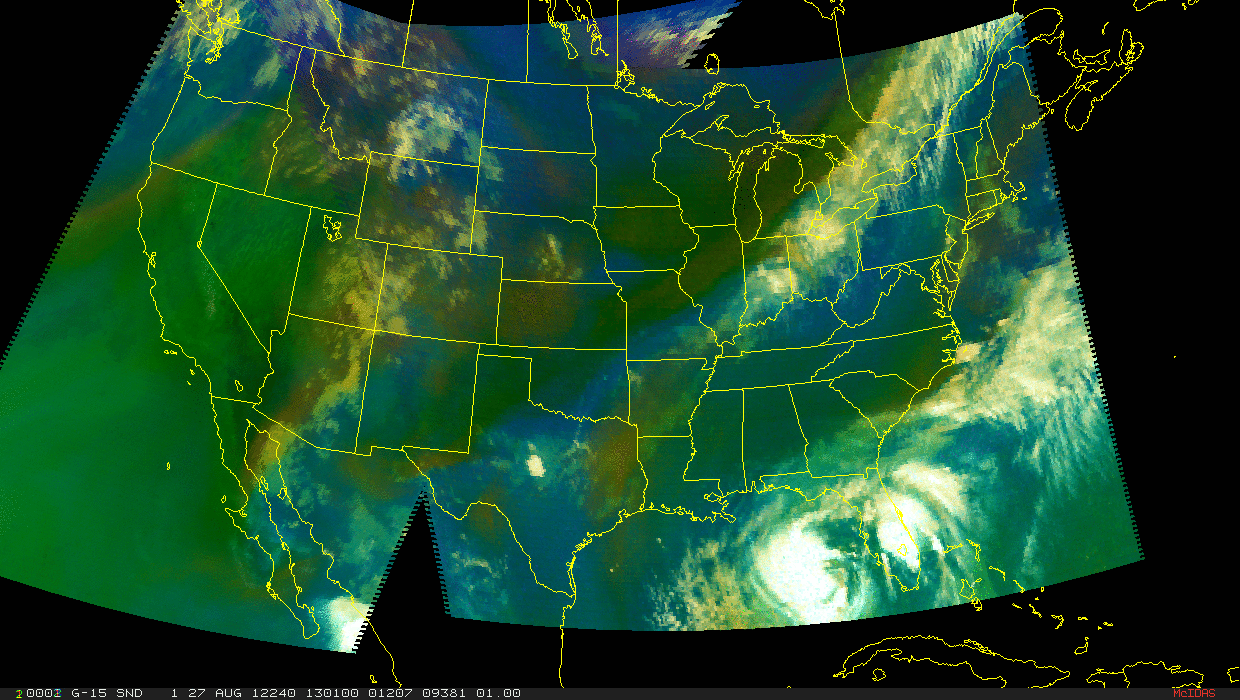 13
GOES Sounder “Airmass” RGB: Image from CIRA
[Speaker Notes: - How might the retrieved values be incorporated with imagery?
http://rammb.cira.colostate.edu/research/goes-r/proving_ground/cira_product_list/goes_sounder-based_rgb_air_mass_product.asp
http://rammb.cira.colostate.edu/ramsdis/online/images/latest/goes-r_proving_ground/sounder_airmass.gif
The RGB air mass product is generated from MSG channels 12 (WV6.51), 10 (WV7.43), 9 (IR9.71), and 8 (IR11.03). The raw imagery is ingested from CIRA’s local GOES servers and generated using Man computer Interactive Data Access System (MCIDAS) and the following recipe developed by European Organization for the Exploitation of Meteorological Satellites (EUMETSAT).
Beam Channel Range Gamma Red WV6.2 - WV7.3 -25 ... 0 K 1 Green IR9.7 - IR10.8 -40 ... +5K 1 Blue WV6.2 +243 ... +208 K 1]
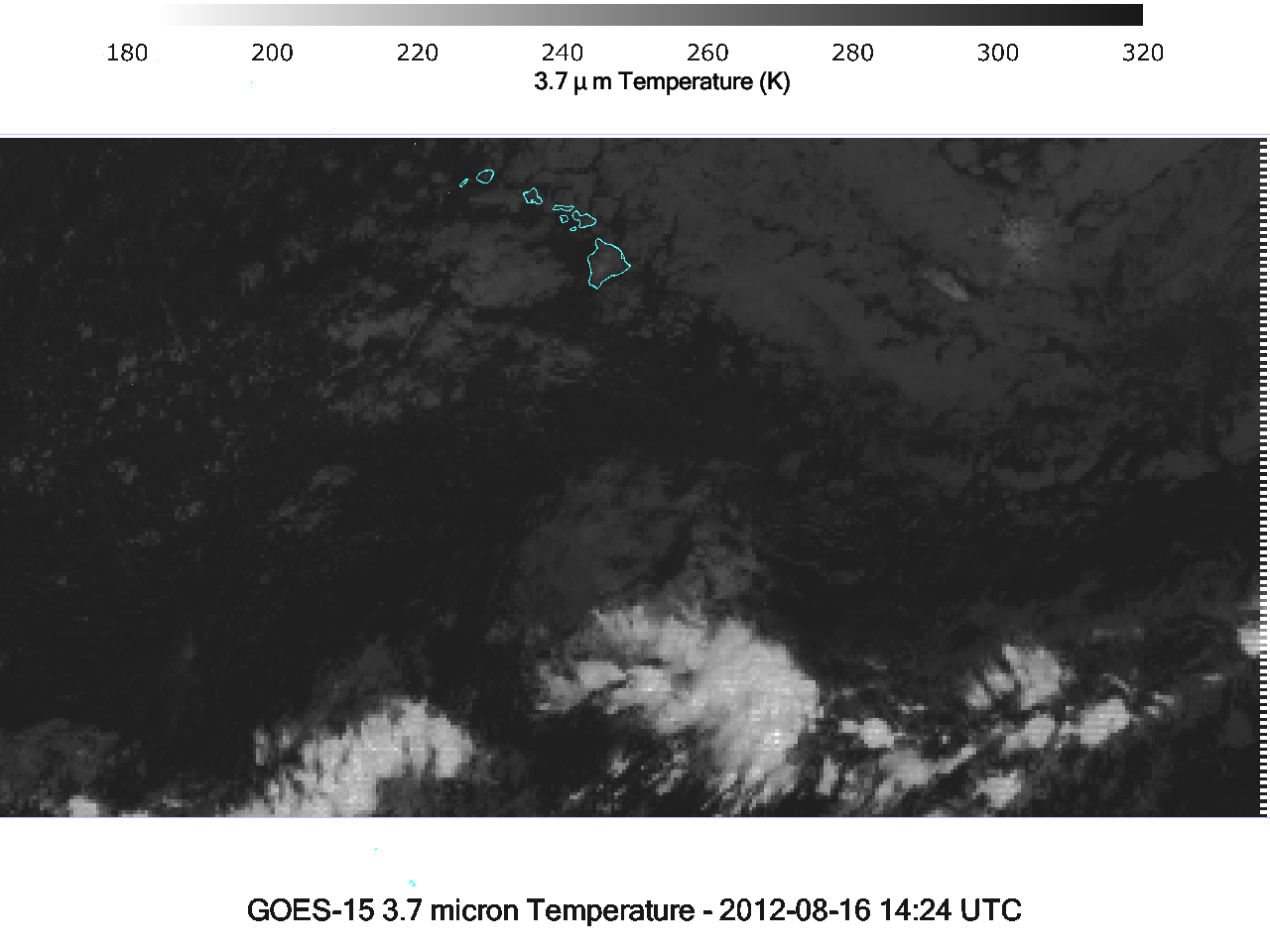 [Speaker Notes: GOES Sounder (over Pacific)]
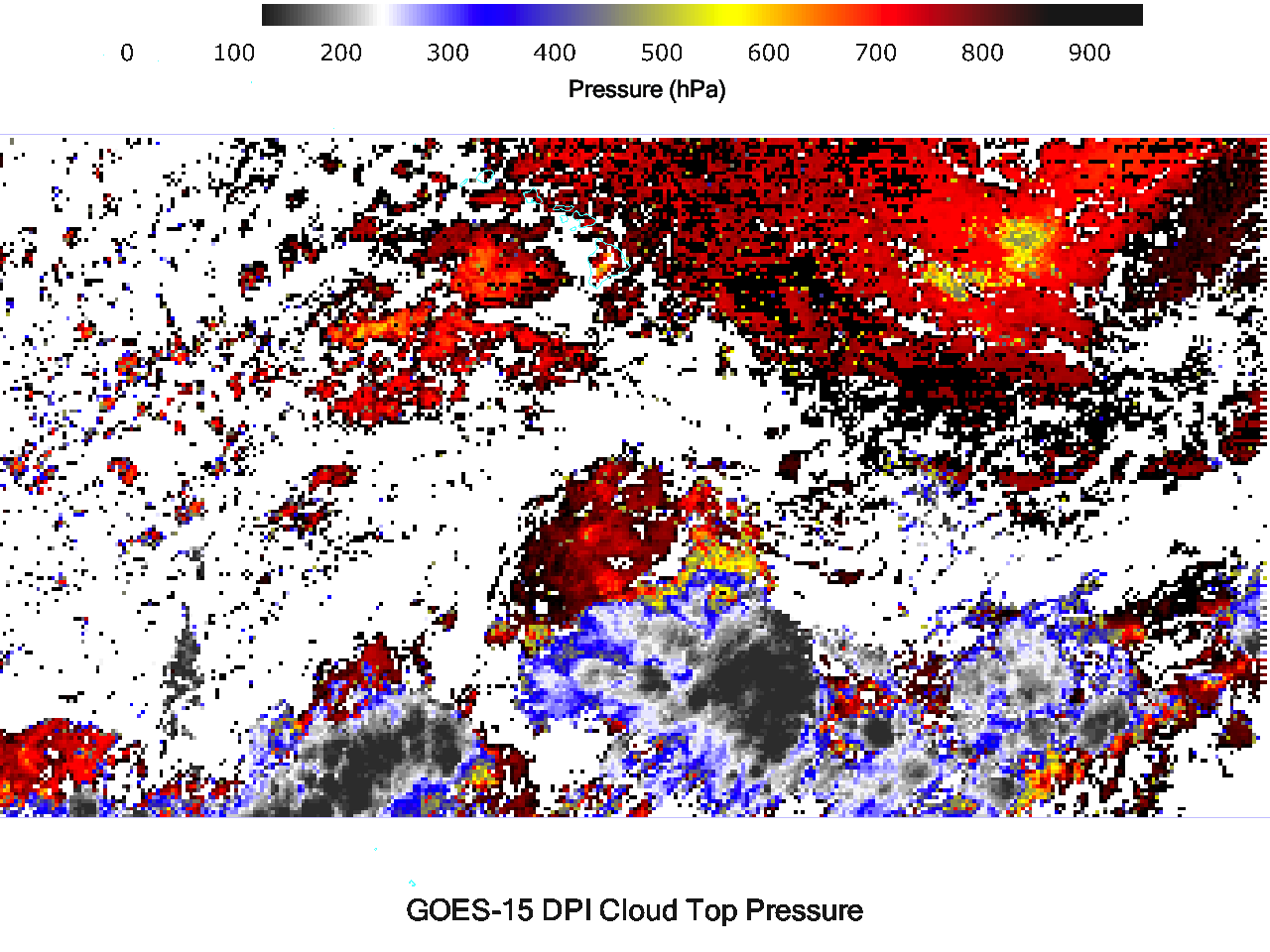 [Speaker Notes: Derived Cloud top pressure from many of the sounder IR bands.]
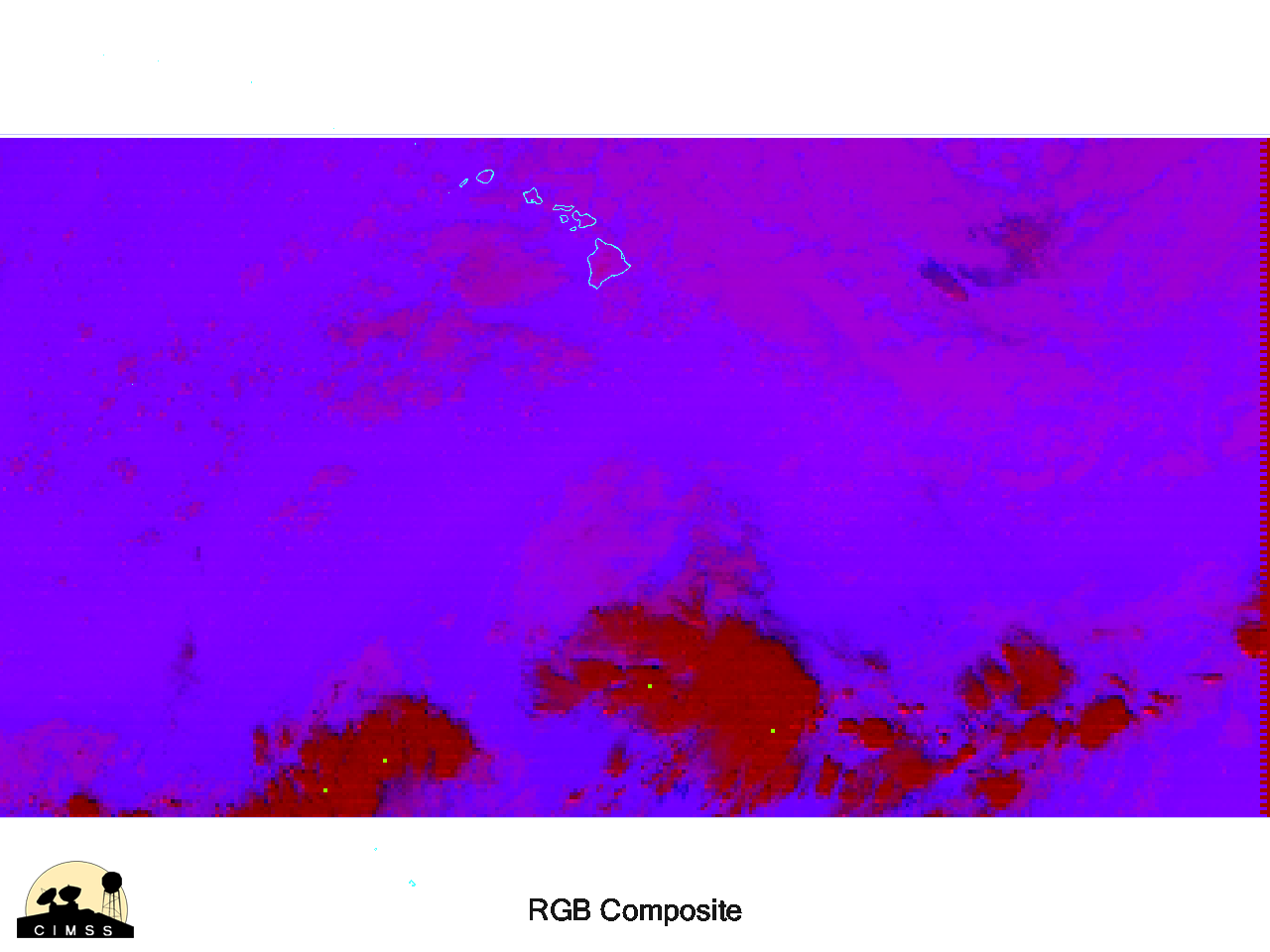 [Speaker Notes: RGB]
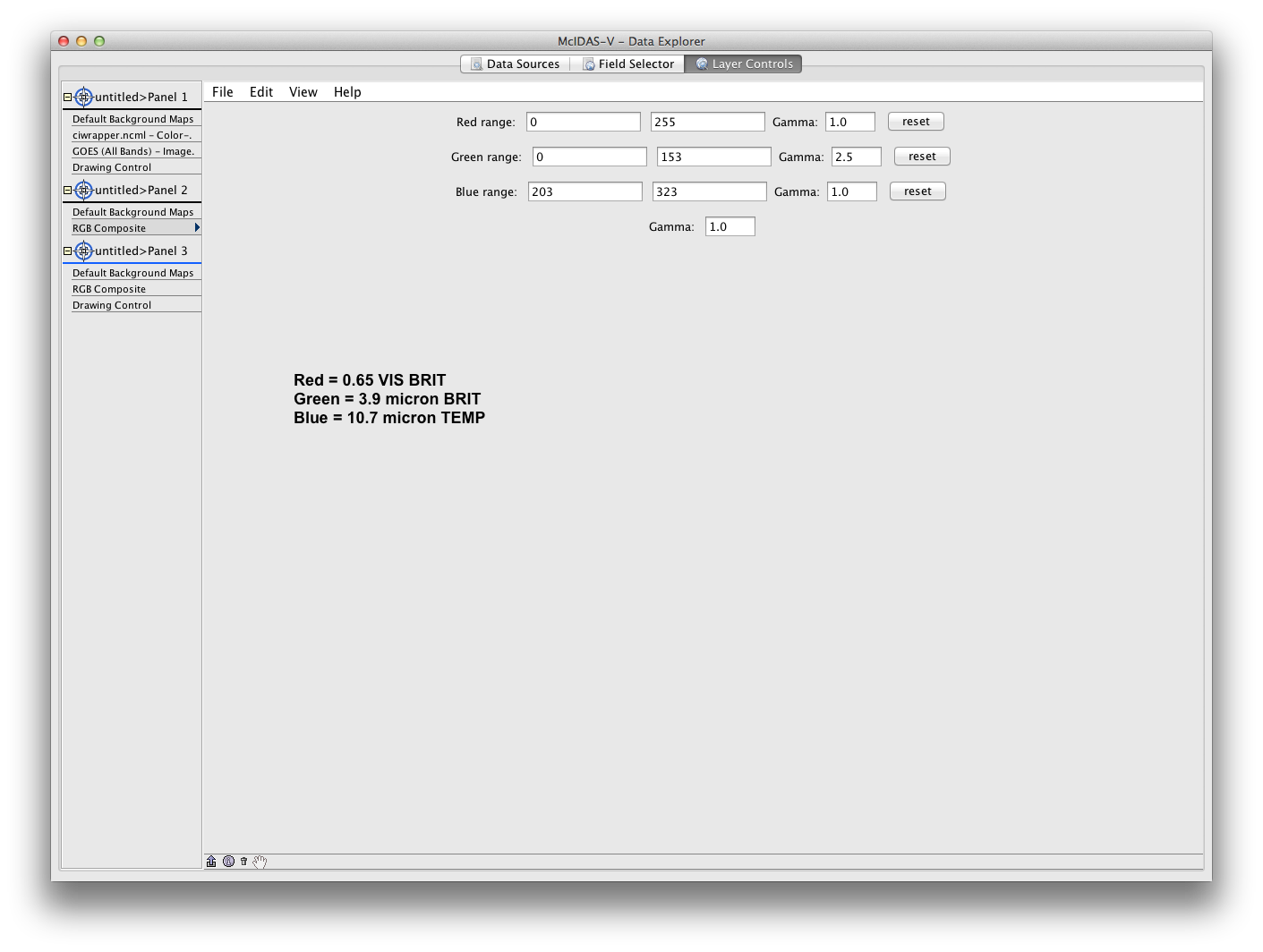 McIDAS-V
[Speaker Notes: Images made in mcidas-v by Joleen Feltz, CIMSS.]
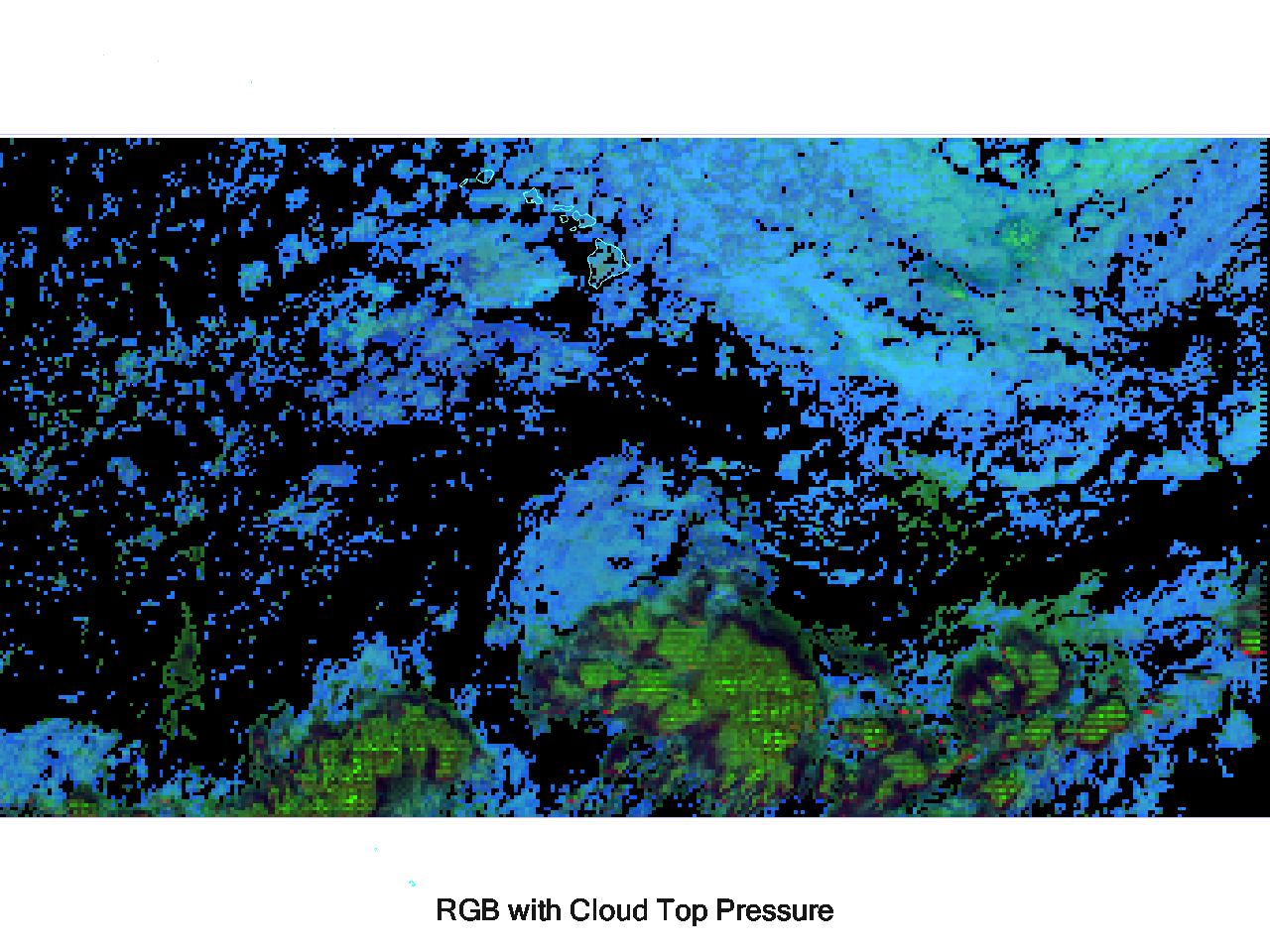 [Speaker Notes: Combined RGB with CTP. Shown in mcidas-v.]
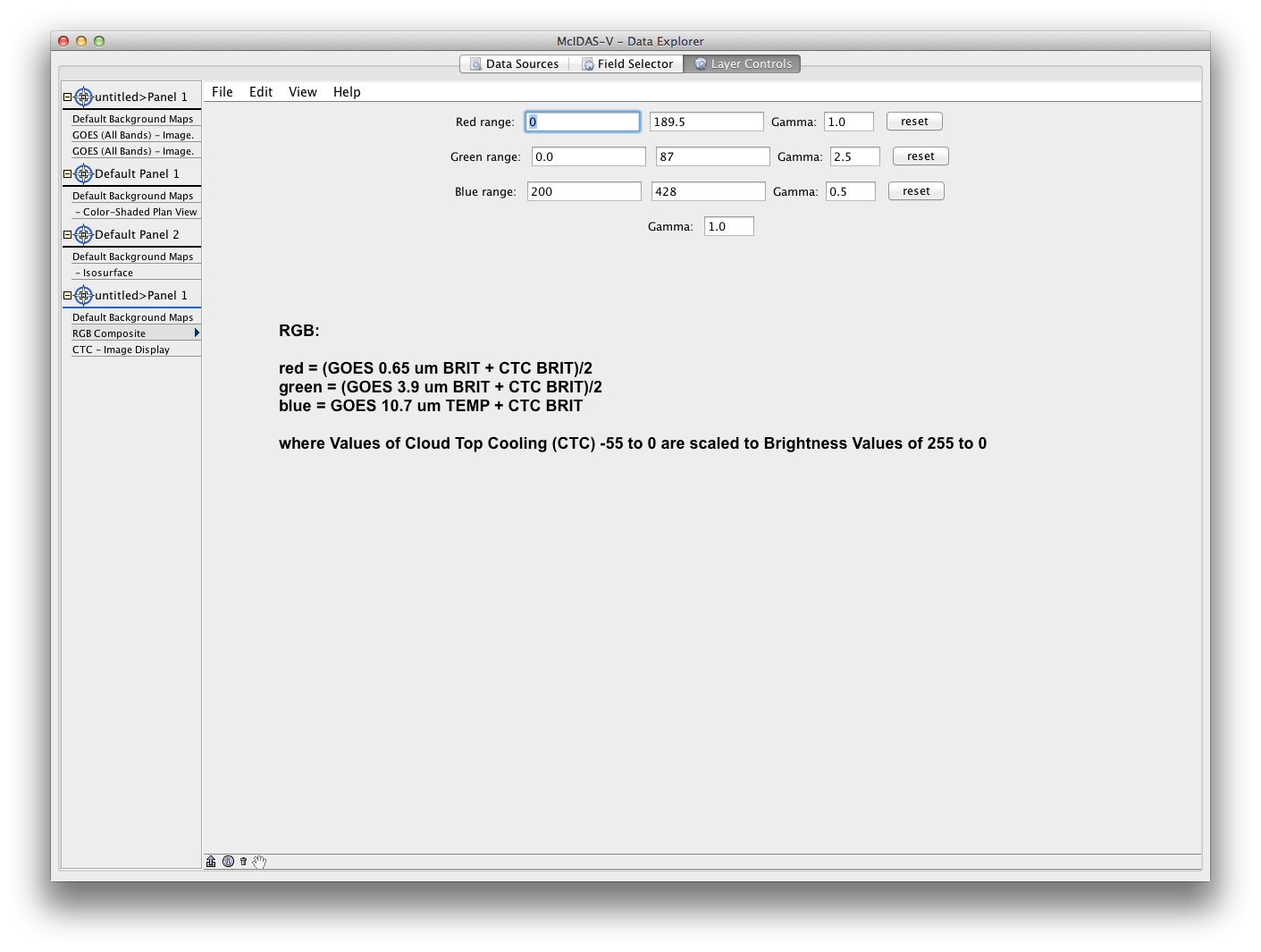 McIDAS-V
[Speaker Notes: Images made in mcidas-v by Joleen Feltz, CIMSS.]
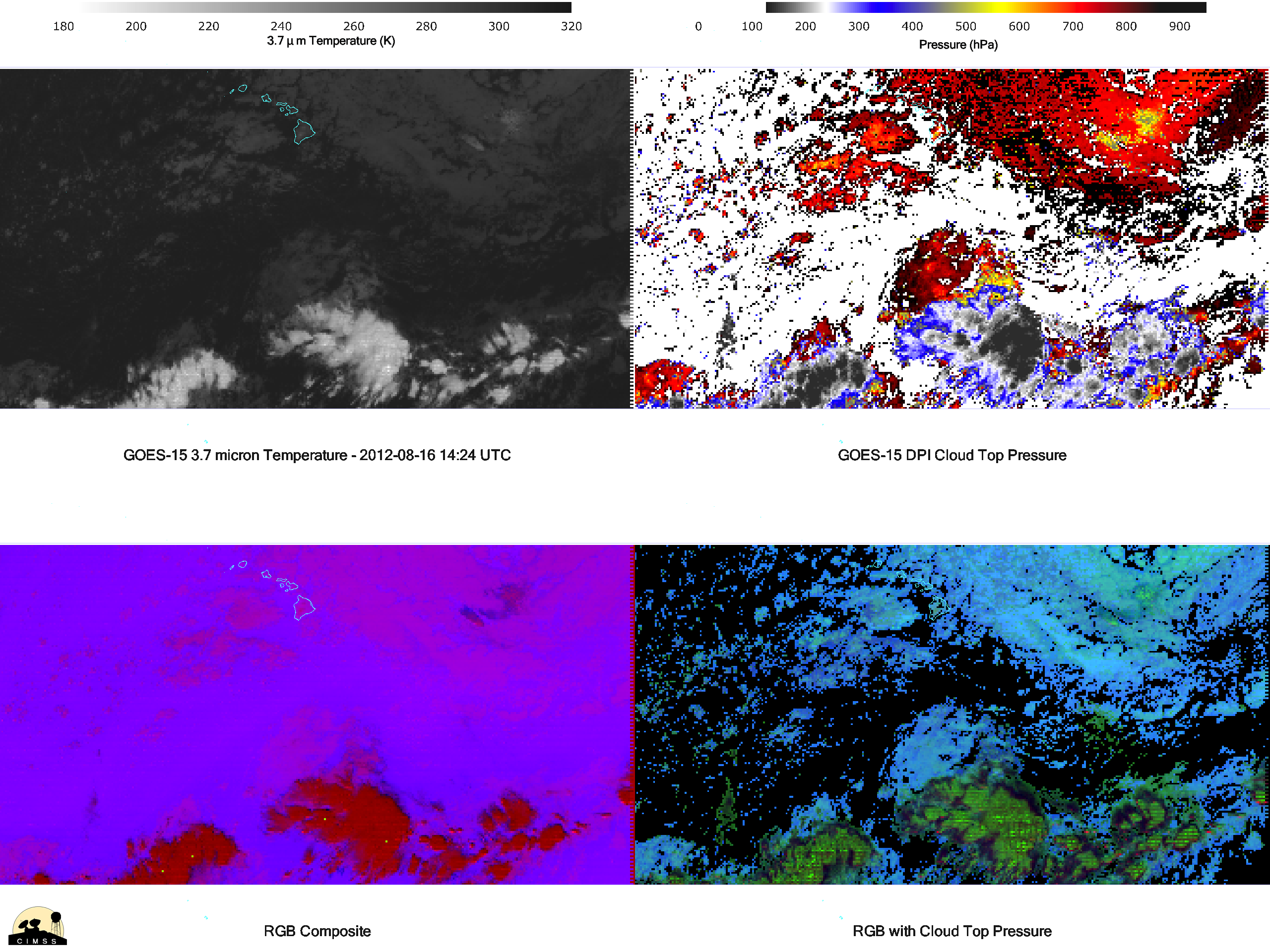 [Speaker Notes: This is to show the concept of combining imagery with products.]
Outline
Concept
 Combining qualitative and quantitative products
“Removing the tyranny of versus…”

Examples
Sounder
Imager
GOES-R ABI
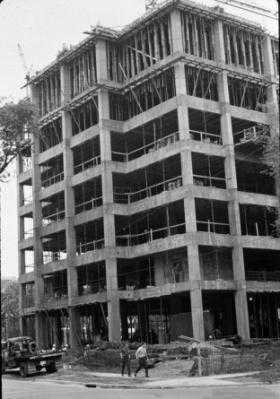 21
[Speaker Notes: How do we “remove the tyranny of ‘versus’?”]
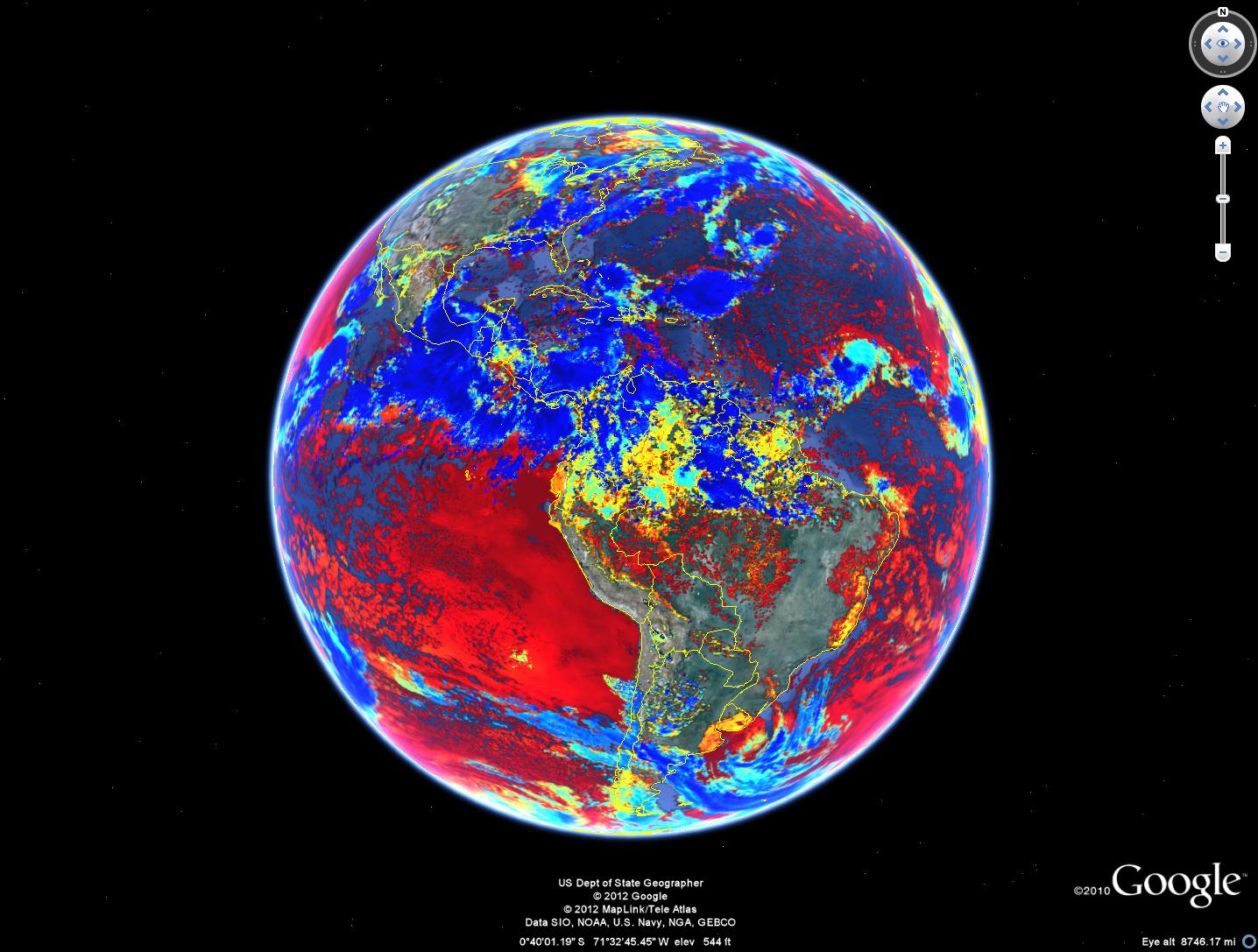 Cloud-top temperature
Data from Andy Heidinger
[Speaker Notes: Another example, now from the GOES imager. Cloud Top Pressure.]
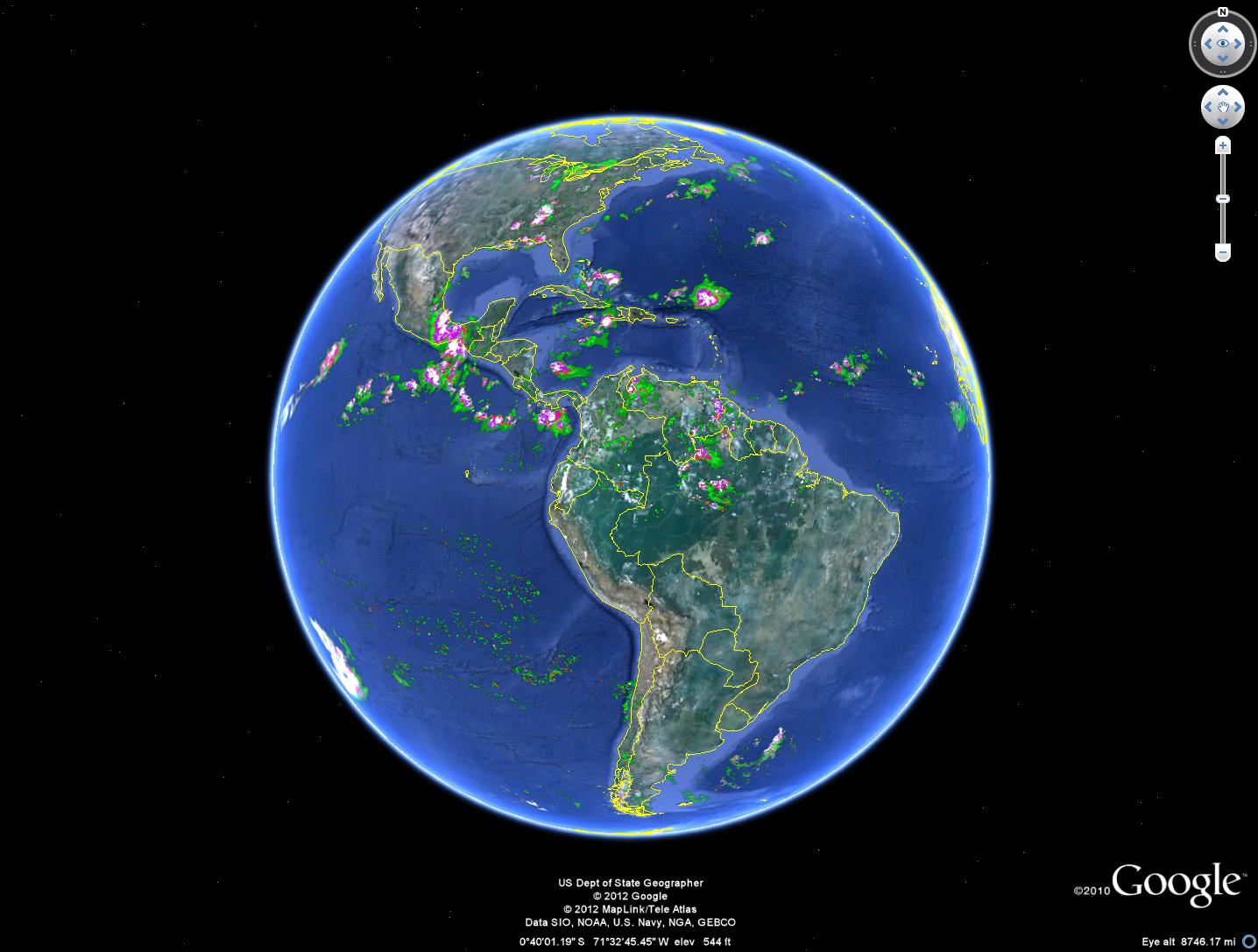 Rain Rate
Data from Andy Heidinger
[Speaker Notes: Rain Rate.]
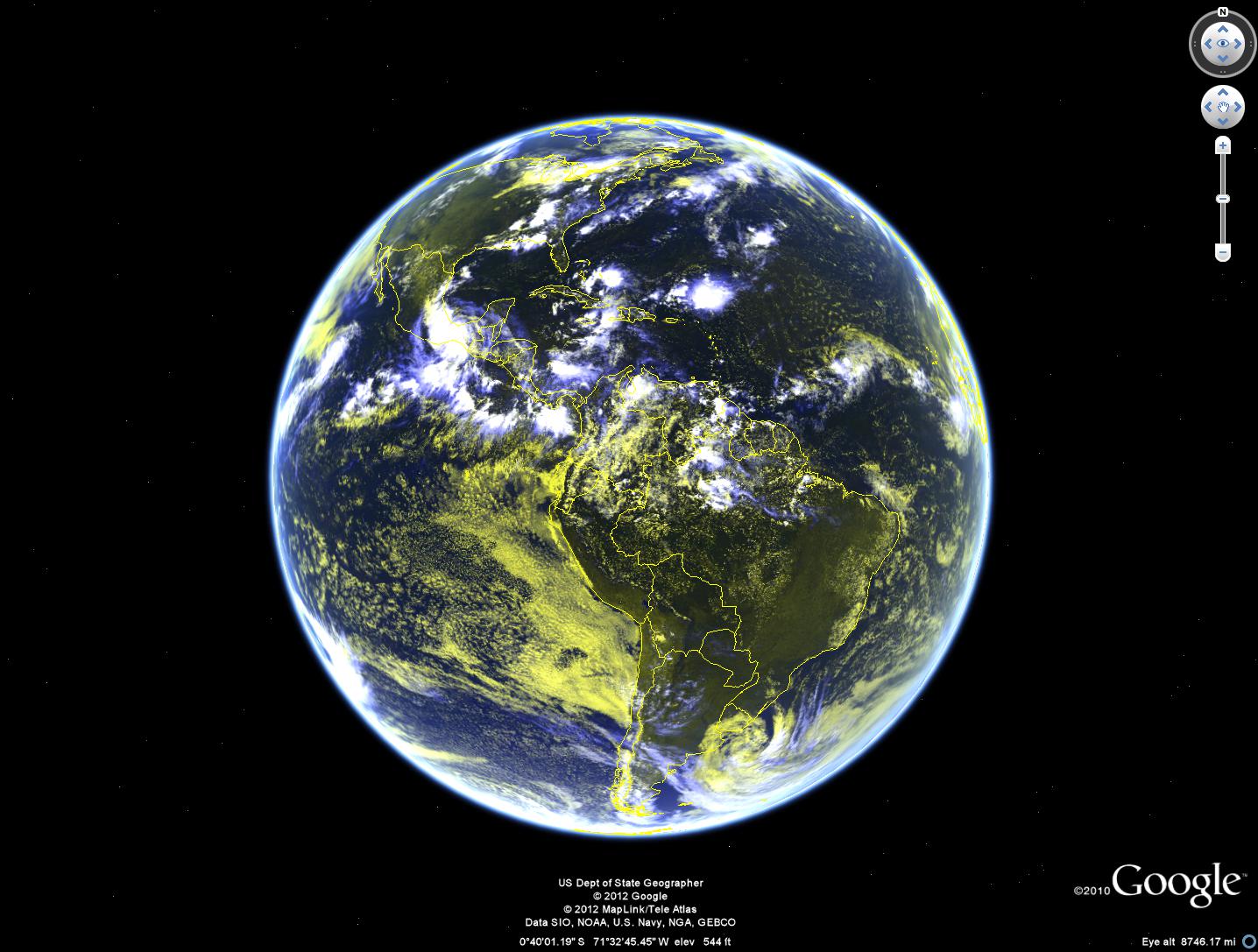 False color
Data from Andy Heidinger
[Speaker Notes: False color with vis and IR.]
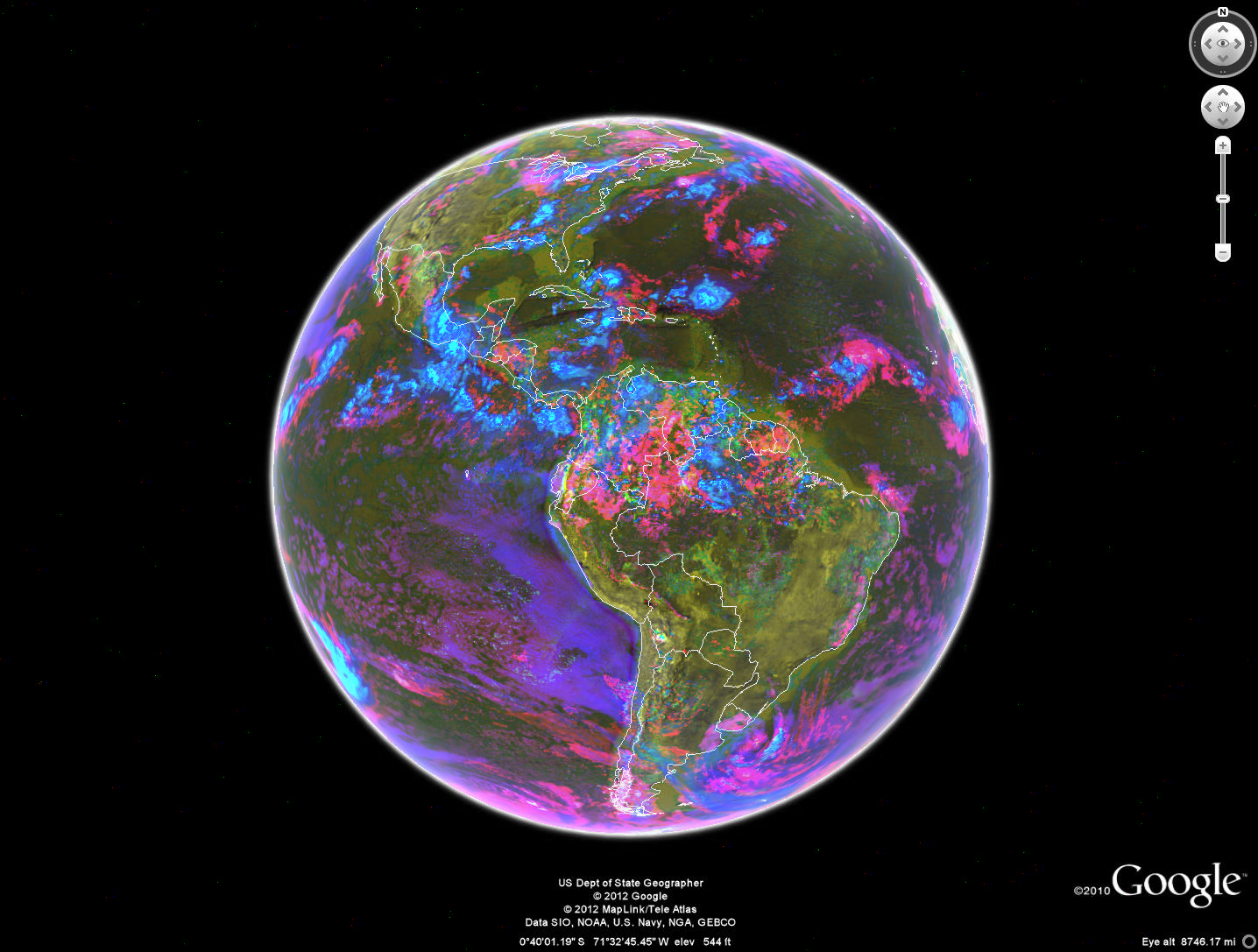 Cloud top temperature + Rain Rate + False color
This is only meant to show the concept of merging imagery and products.
[Speaker Notes: Used paint shop pro with equal weightings for this image.]
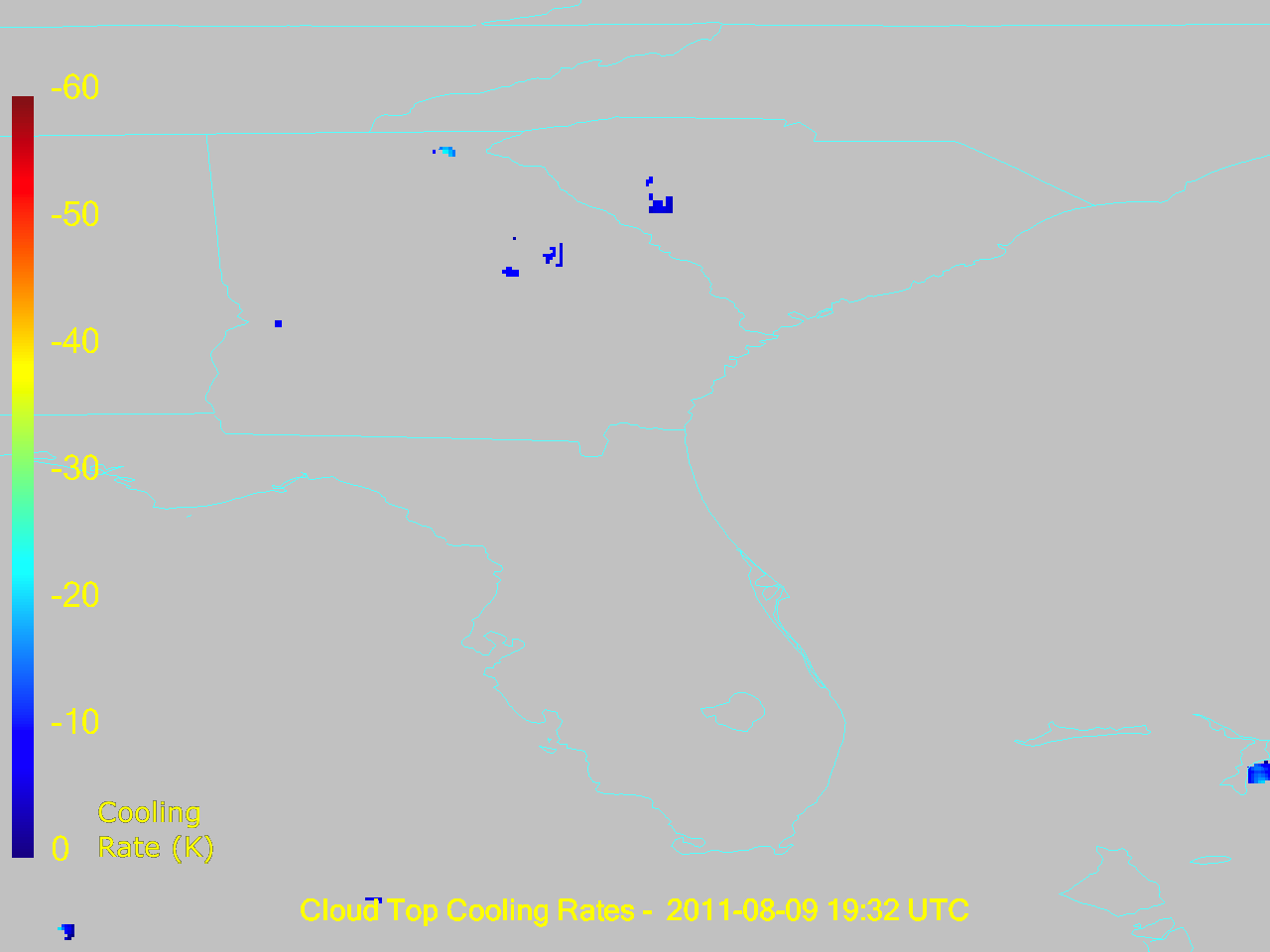 [Speaker Notes: Images made in mcidas-v by Joleen Feltz, CIMSS. 
No ‘context']
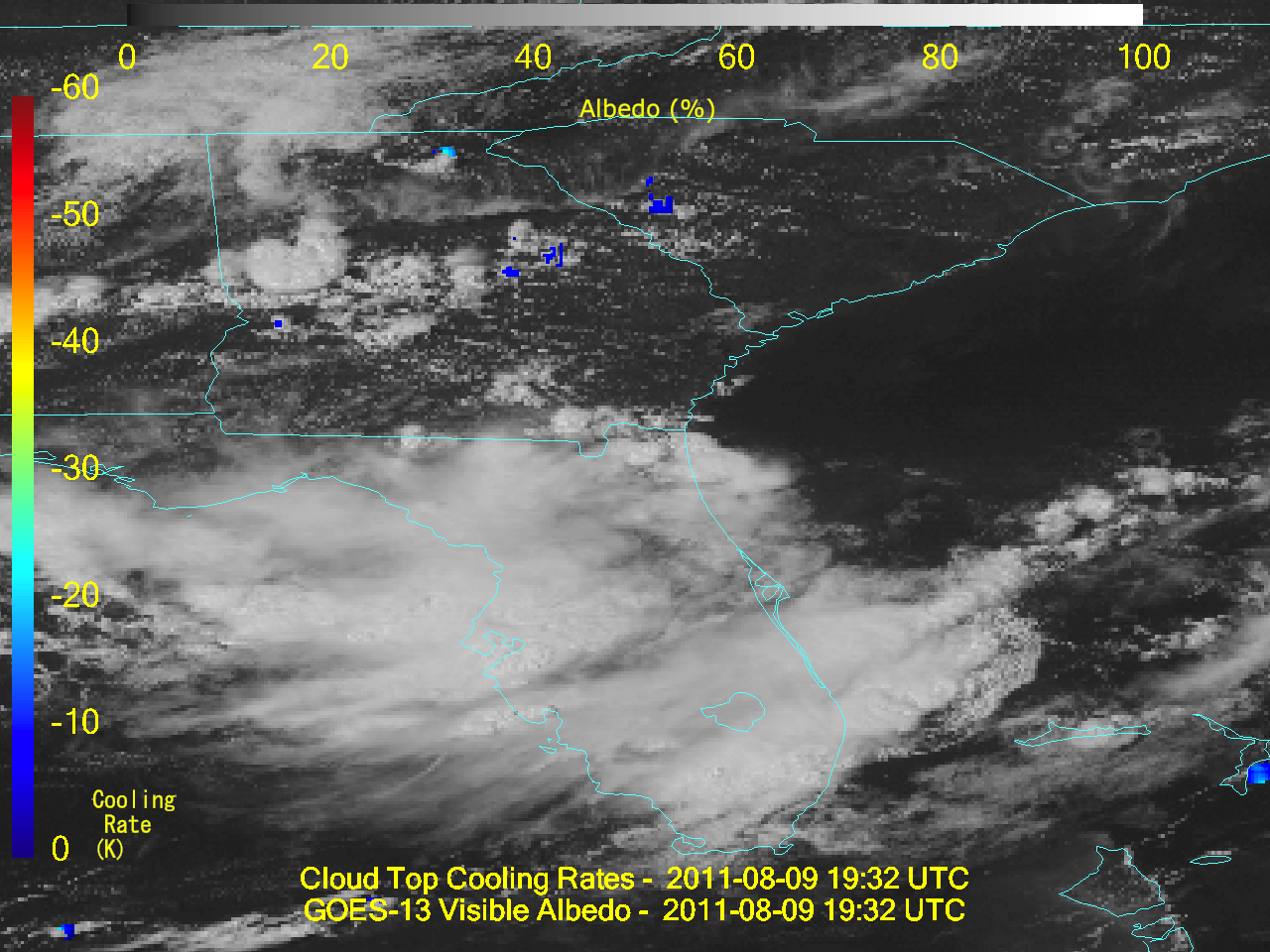 [Speaker Notes: Plotting over clouds adds some ‘context’.]
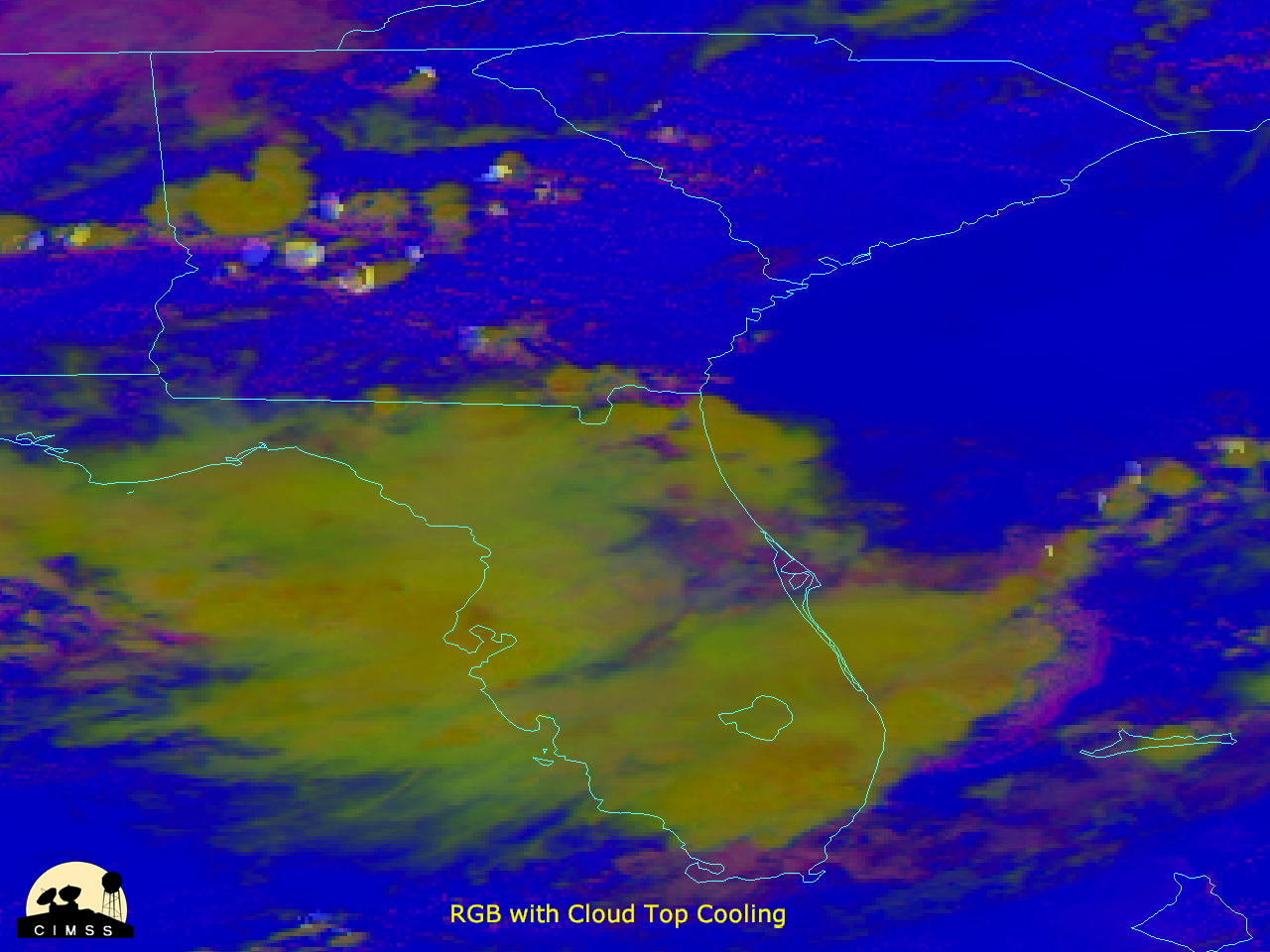 [Speaker Notes: RGB]
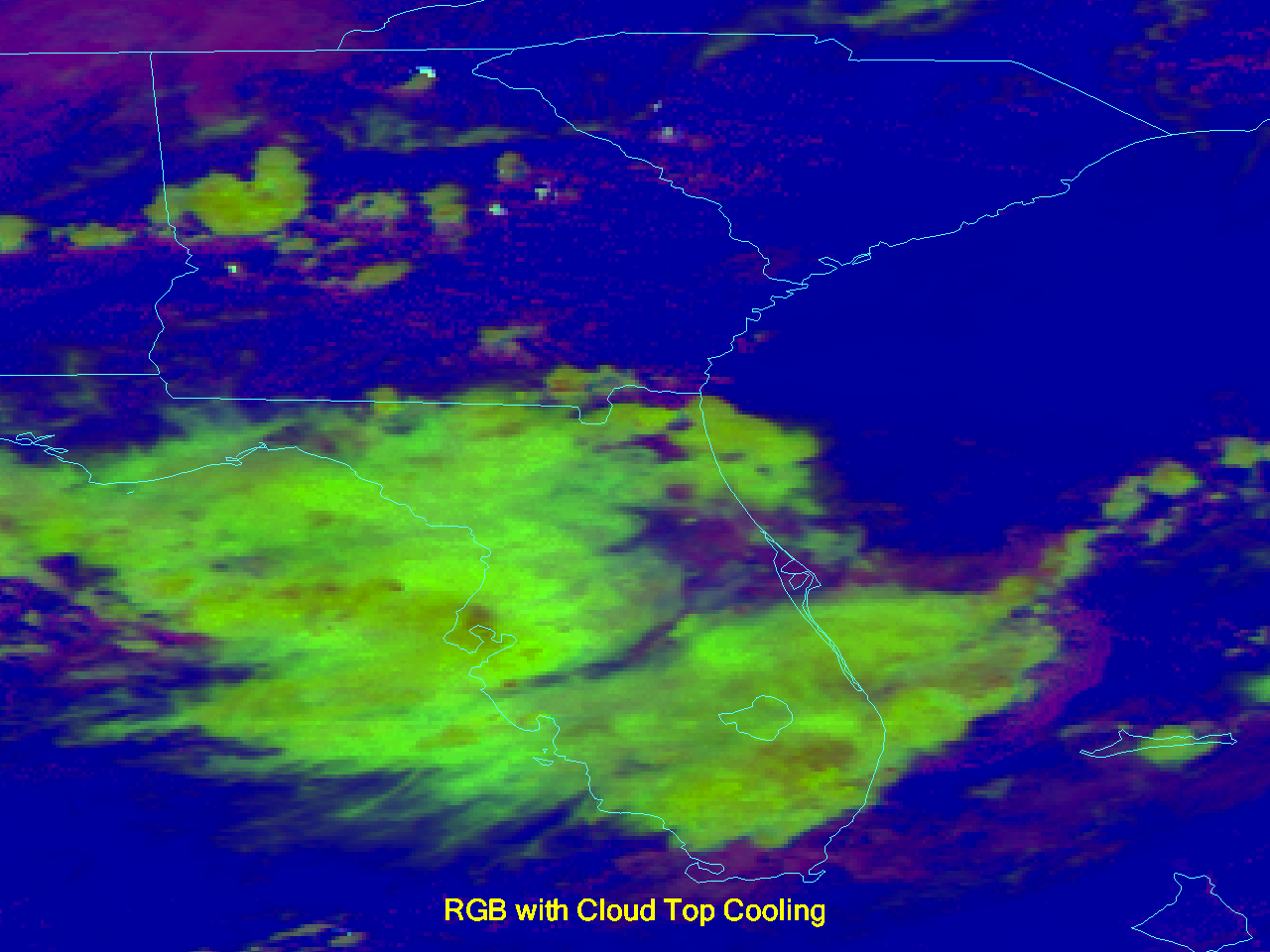 [Speaker Notes: RGB + CTC.]
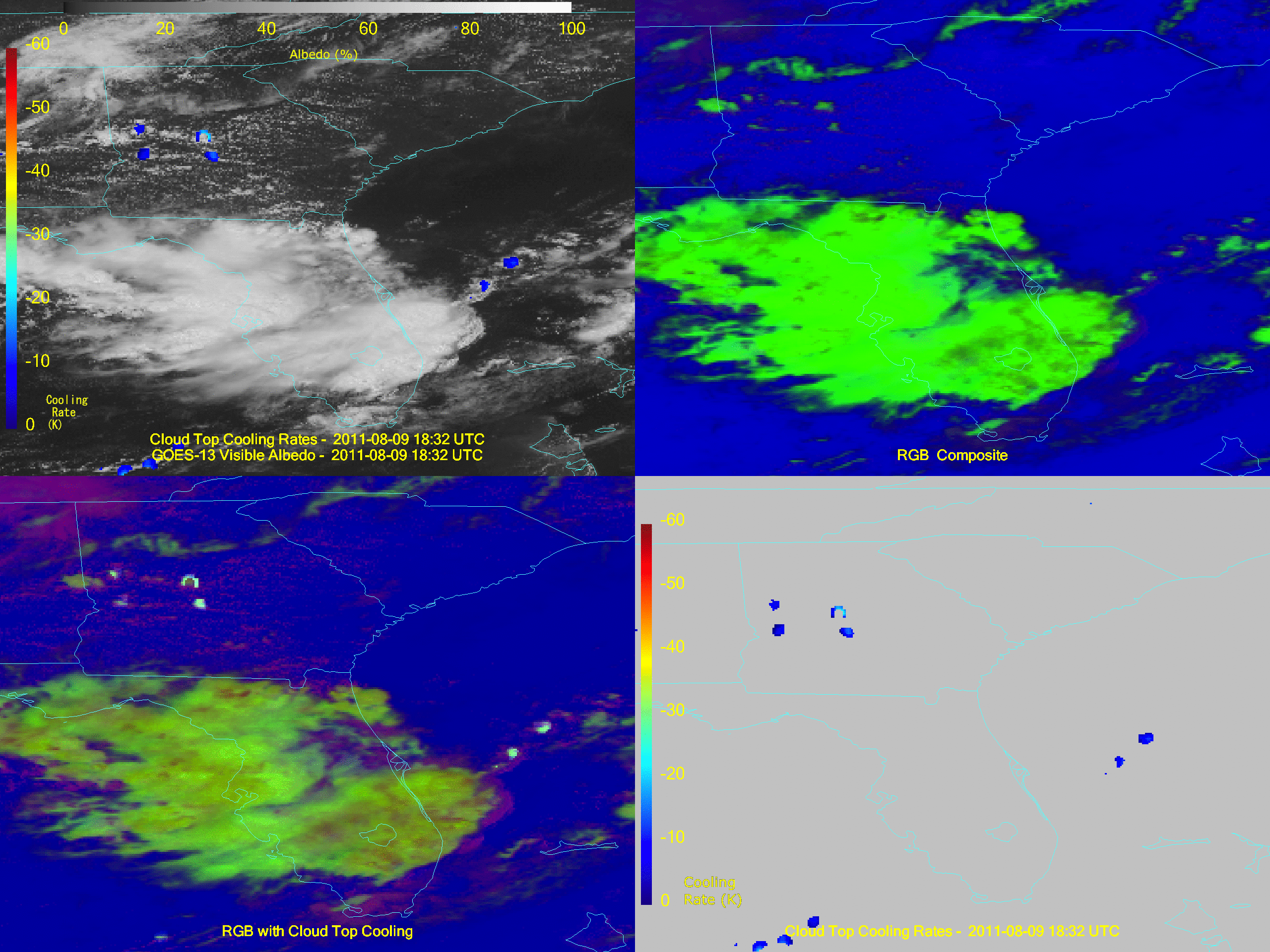 Animation
30
[Speaker Notes: Animated gif.]
Outline
Concept
 Combining qualitative and quantitative products
“Removing the tyranny of versus…”

Examples
Sounder
Imager
GOES-R ABI
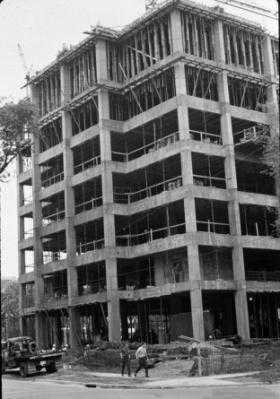 31
[Speaker Notes: Now on to the ABI. More info at: 
http://www.goes-r.gov/
Or
http://cimss.ssec.wisc.edu/goes/abi/]
The Advanced Baseline Imager:
ABI				Current

Spectral Coverage				
							16 bands		5 bands

Spatial resolution 	
	0.64 mm Visible 			0.5 km 			Approx. 1 km
	Other Visible/near-IR	1.0 km			n/a
	Bands (>2 mm)			2 km			Approx. 4 km

Spatial coverage	
	Full disk					4 per hour		Scheduled (3 hrly)
	CONUS        			12 per hour		~4 per hour
	Mesoscale				Every 30 sec	n/a

Visible (reflective bands) 	
	On-orbit calibration		Yes				No
32
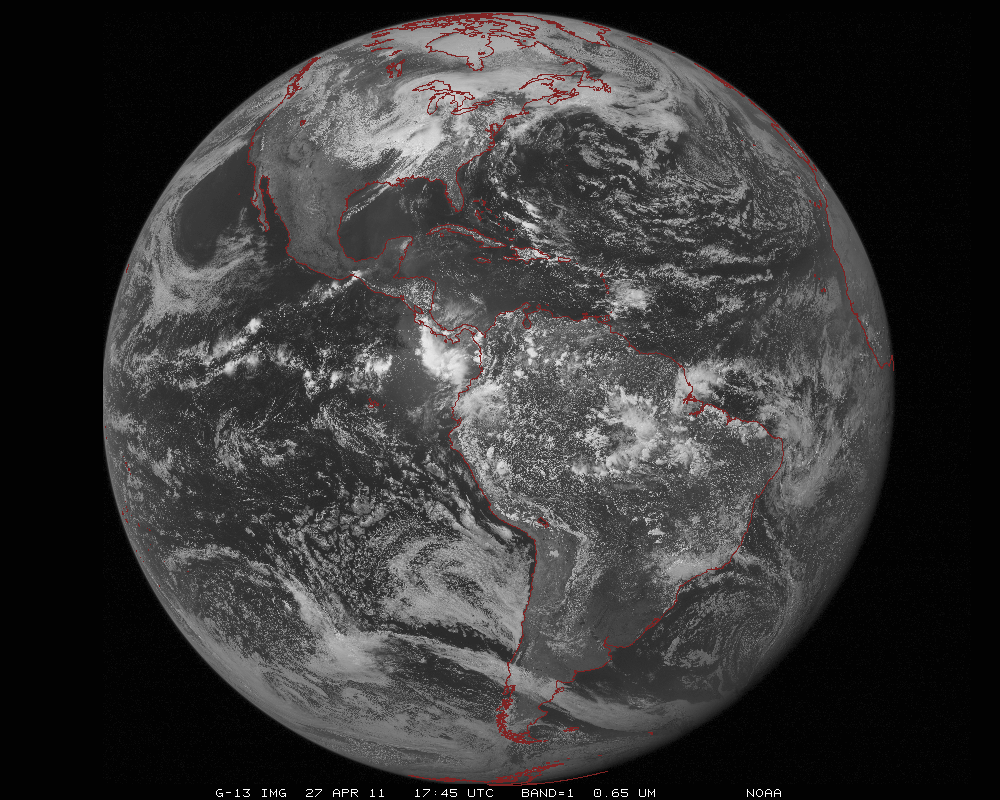 ABI scans about 5 times faster
than the current GOES imager
Anticipated scan mode for the ABI:
- Full disk images every 15 minutes + 5 min CONUS images + mesoscale.
33
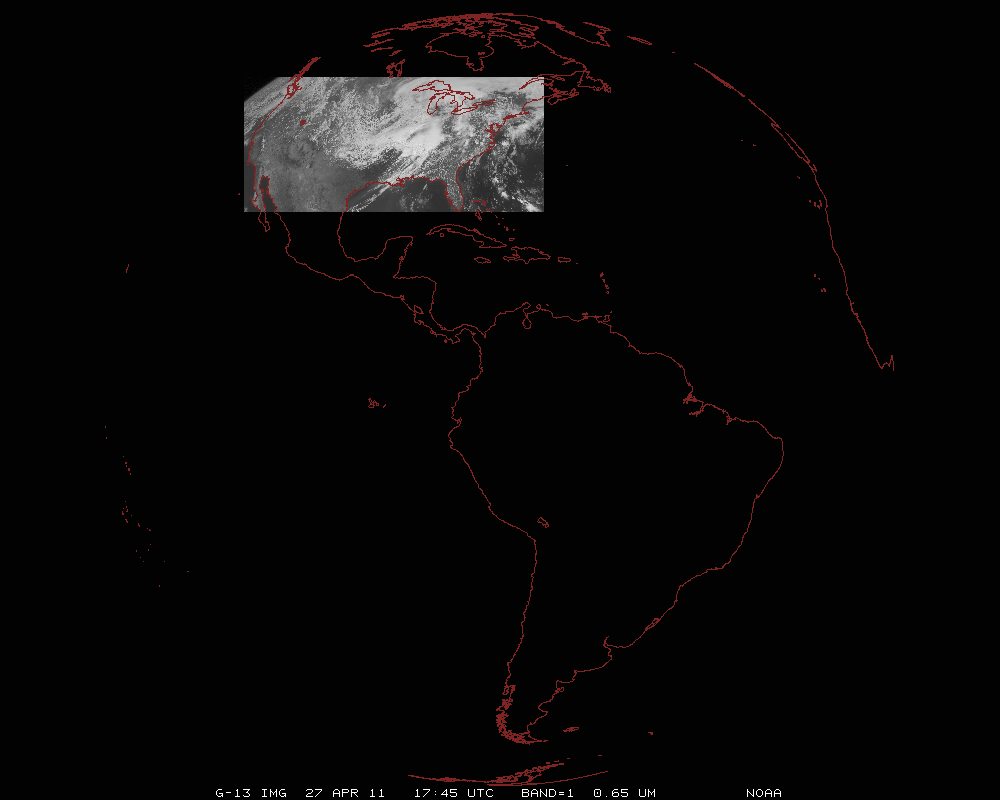 ABI can offer Continental US images every 5 minutes for routine monitoring of a wide range of events (storms, dust, clouds, fires, winds, etc).
This is every 15 or 30 minutes with the current GOES in routine mode.
34
[Speaker Notes: Approx. size of CONUS]
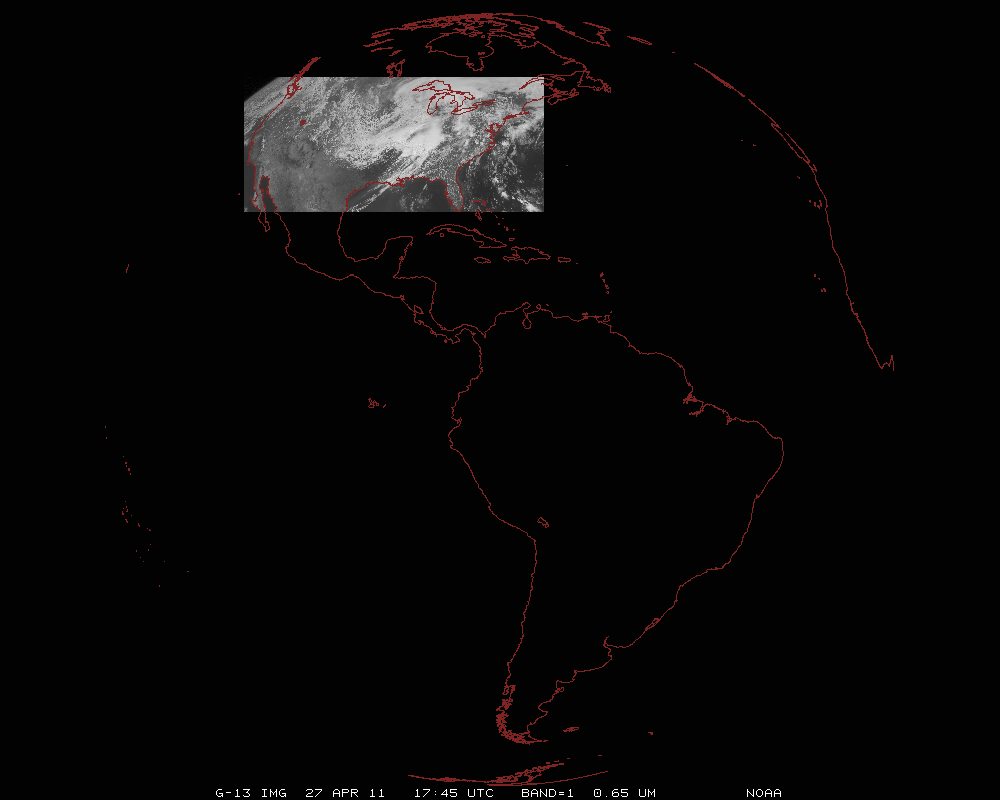 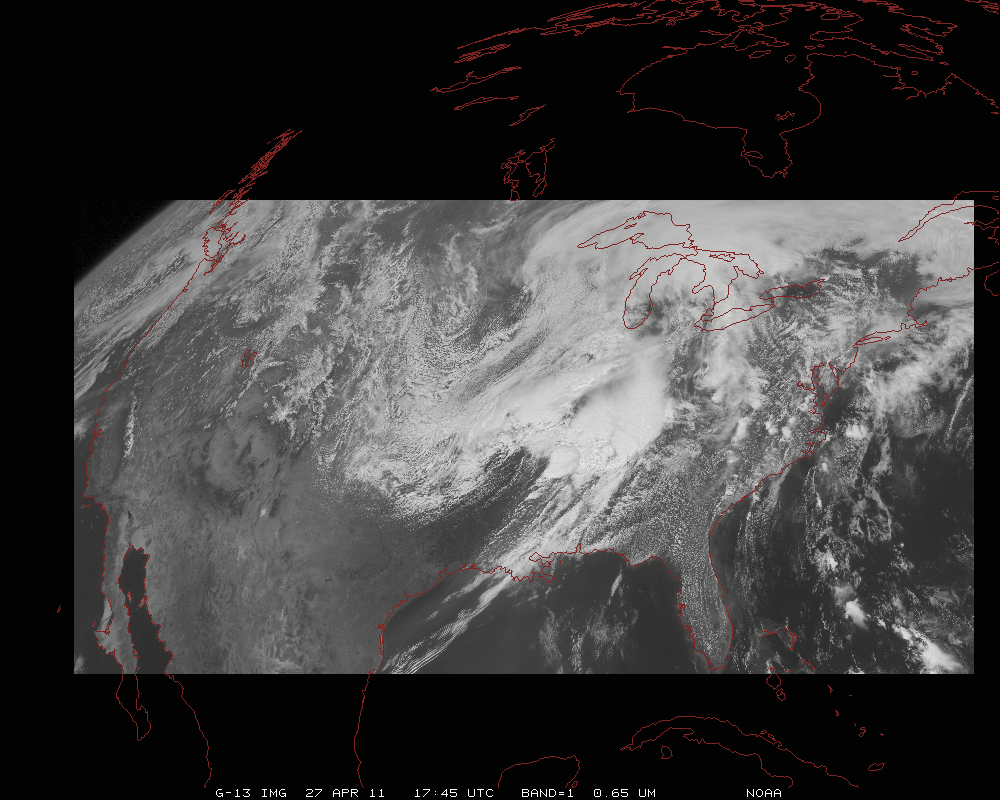 35
[Speaker Notes: Approx. size of CONUS]
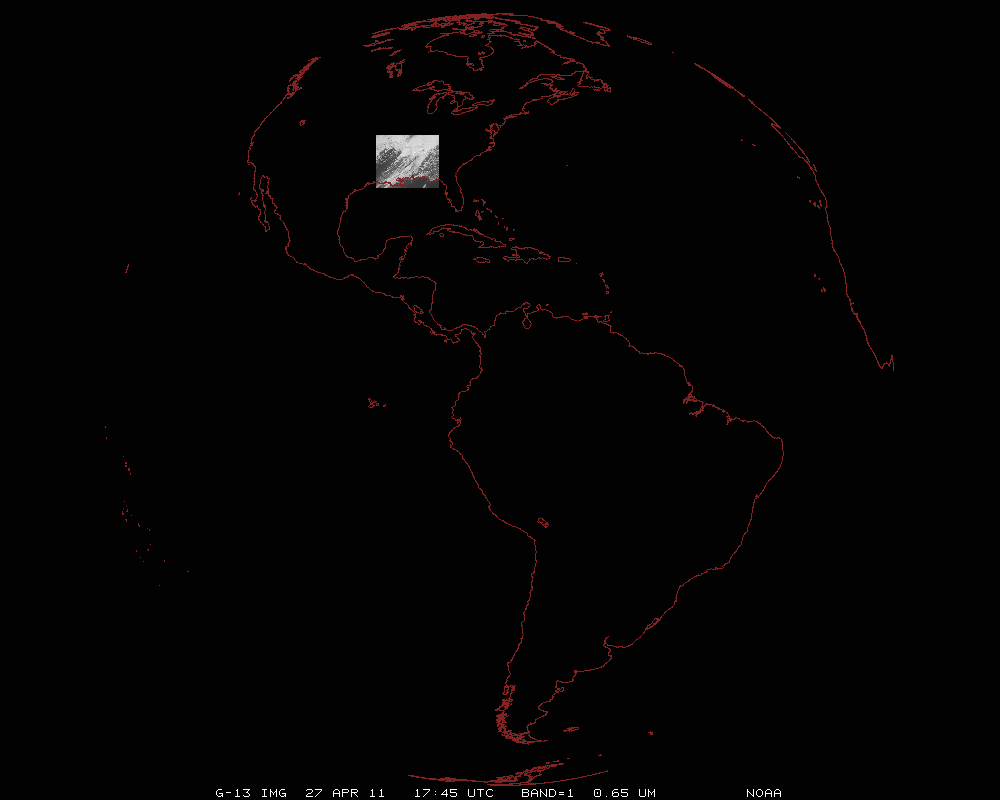 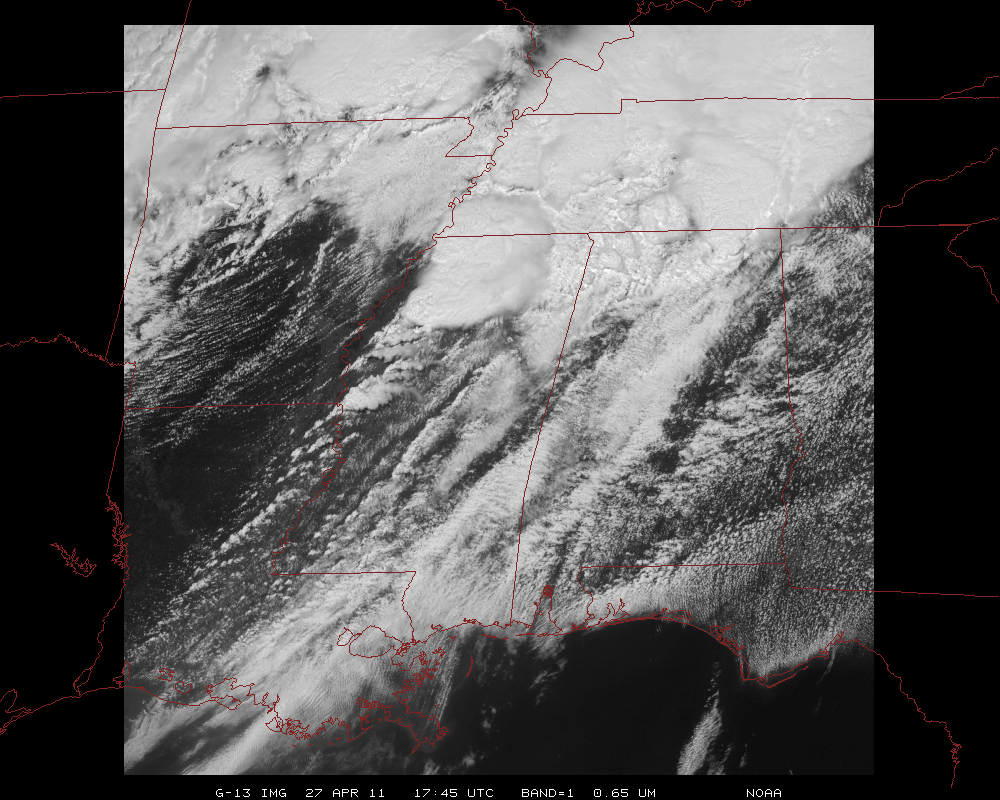 Mesoscale images every 30 seconds for rapidly changing phenomena
(thunderstorms, hurricanes, fires, etc). Or two regions every 60 seconds.
36
[Speaker Notes: Approx. size of meso-scale showing “Franklin”.]
ABI Visible/Near-IR Bands
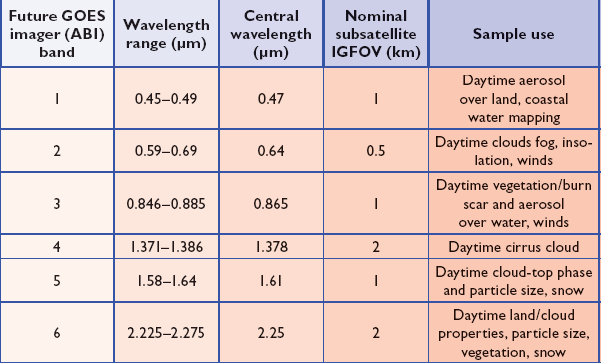 No ‘green’ band due to ‘lack of user requirement’.
37
Schmit et al, 2005
[Speaker Notes: Schmit, T. J., M. M. Gunshor, W. P. Menzel, J. J. Gurka, J. Li, and A. S. Bachmeier, 2005: Introducing the next-generation Advanced Baseline Imager on GOES-R. Bull. Amer. Meteor. Soc., 86, 1079-1096.]
ABI IR Bands
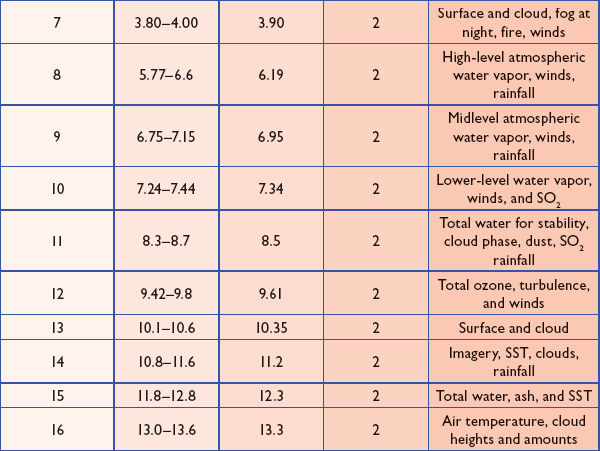 38
Schmit et al, 2005
[Speaker Notes: Schmit, T. J., M. M. Gunshor, W. P. Menzel, J. J. Gurka, J. Li, and A. S. Bachmeier, 2005: Introducing the next-generation Advanced Baseline Imager on GOES-R. Bull. Amer. Meteor. Soc., 86, 1079-1096.]
Visible and near-IR channels on the ABI
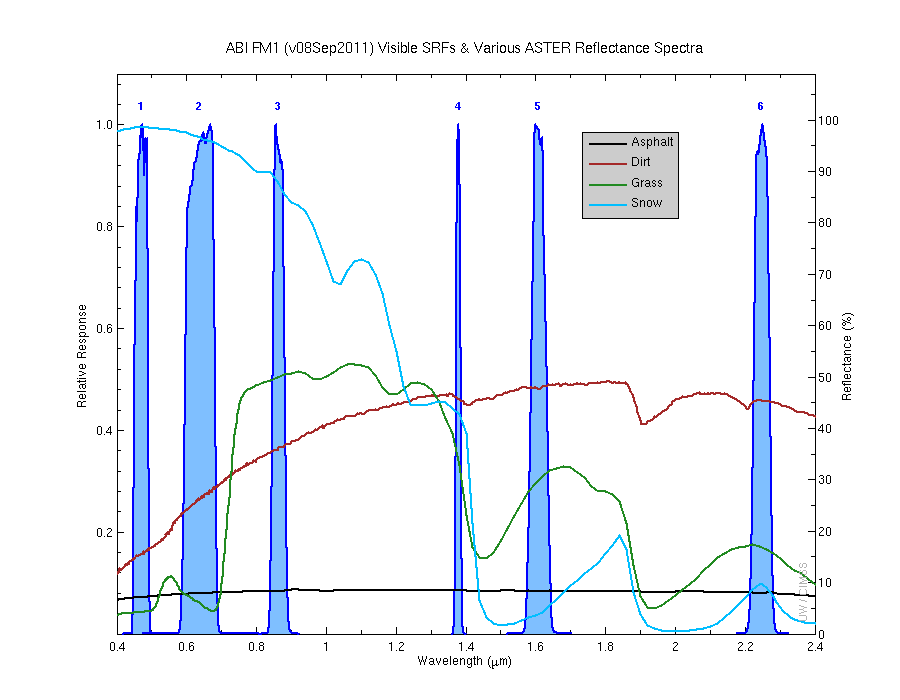 Aerosols, Insolation
Clouds, Snow
Vegetation, Imagery
Cloud mask, Suspended matter
Snow, Phase
Cloud Particle size
Sample use only, many other uses
39
The ABI visible and near-IR bands have many uses.
[Speaker Notes: Schmit, T. J., M. M. Gunshor, W. P. Menzel, J. J. Gurka, J. Li, and A. S. Bachmeier, 2005: Introducing the next-generation Advanced Baseline Imager on GOES-R. Bull. Amer. Meteor. Soc., 86, 1079-1096.]
The IR channels on the ABI
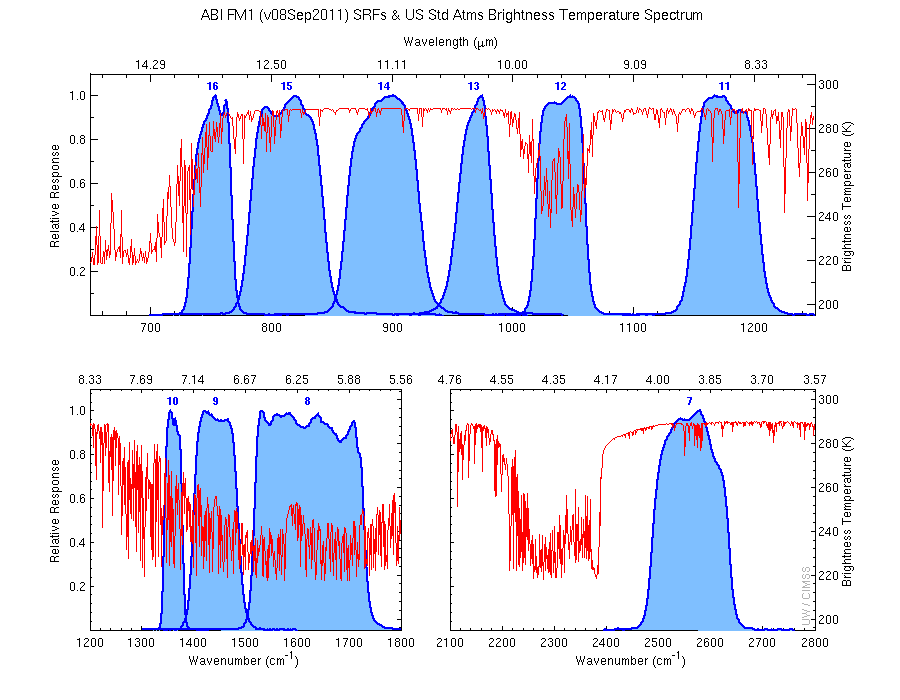 Clouds, Stability Indices
SST, Fires, Radiances
Ozone, Downward Radiation
Rainfall, Aerosol
Cloud Phase, SST
Hurricane, Imagery
Sample use only, many other uses
SO2, Radiances
Winds, WV profiling
TPW, Rainfall rate
Fires, Fog
40
ABI has many more bands than the current operational GOES imagers.
[Speaker Notes: Schmit, T. J., M. M. Gunshor, W. P. Menzel, J. J. Gurka, J. Li, and A. S. Bachmeier, 2005: Introducing the next-generation Advanced Baseline Imager on GOES-R. Bull. Amer. Meteor. Soc., 86, 1079-1096.]
Miller et al.
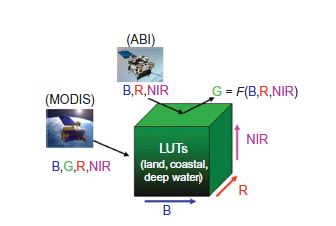 Miller, Steven D.; Schmidt, Christopher C.; Schmit, Timothy J. and Hillger, Donald W. A case for natural colour imagery from geostationary satellites, and an approximation for the GOES-R ABI. International Journal of Remote Sensing, Volume 33, Issue 13, 2012, pp.3999-4028.
41
Pseudo-Natural Color
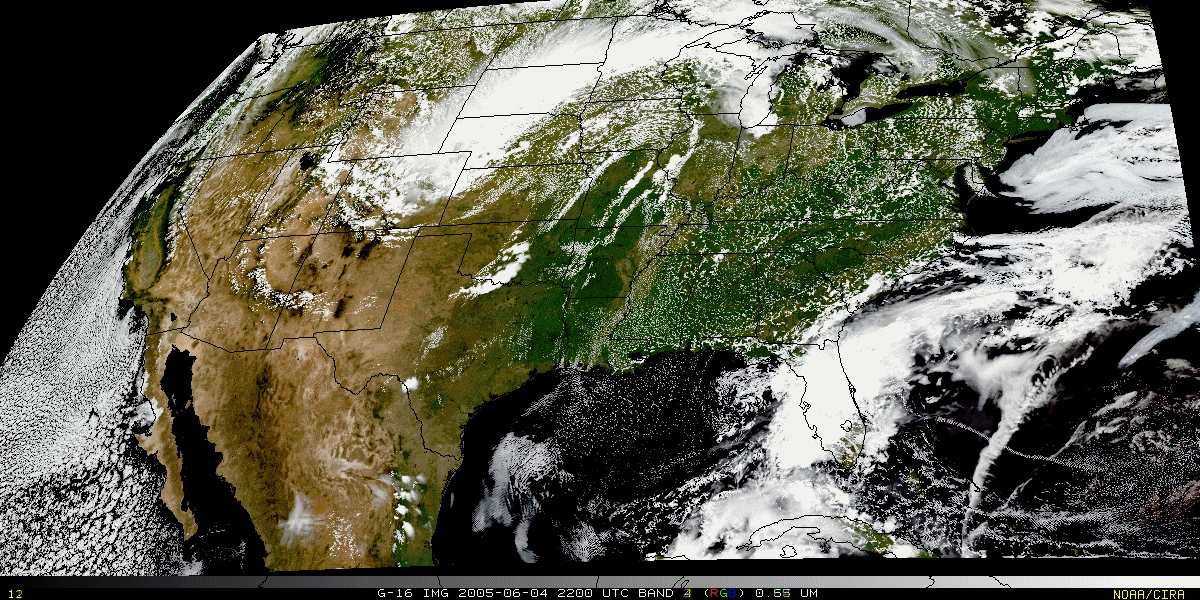 “True Color” with “synthetic” green band from ABI simulated data (from CIMSS); image from Don Hillger, RAMMB.
GOES-R ABI Products
Baseline Products
Future Capabilities
SRSOR
Super Rapid Scan Operations for GOES-R

GOES-14 Special 1-min imagery

Almost 900 images per day!
Select days between mid-August and end of October.

Java-script images at
http://www.ssec.wisc.edu/data/1min

http://cimss.ssec.wisc.edu/goes/srsor/GOES-14_SRSOR_test.html
44
Click to animate
45
Summary
Consider ways to ‘bring together’ qualitative imagery and quantitative products

This may mean to produce more quantitative products at full spatial resolutions

GOES-R will offer many options, given the number of spectral bands and derived products.

Ideally, our display systems could easily show or combine images and products (via contours, over-lays and RGB combinations)!
46
Building an RGB:  Composite
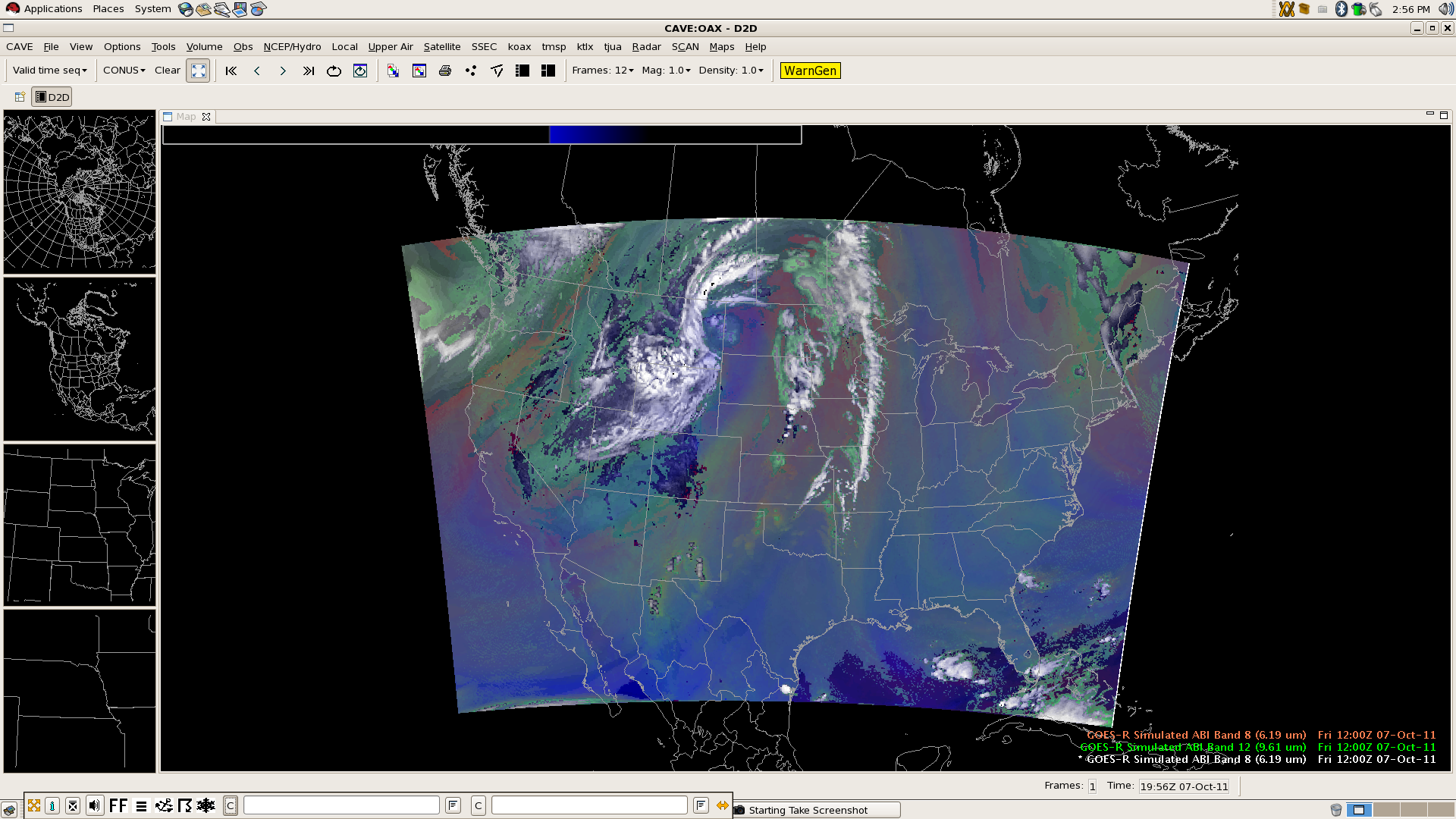 Sample data combined in AWIPS-II.
Composite clearly indicates trough over western United States, dry slot, and differential tropospheric moisture
[Speaker Notes: From Jordan Gerth. Sample in AWIPS-II.
http://www.goes-r.gov/downloads/GUC-7/day1/session01/05-Gerth-AWIPSII.pptx]
From ‘grayscale’ to full color!
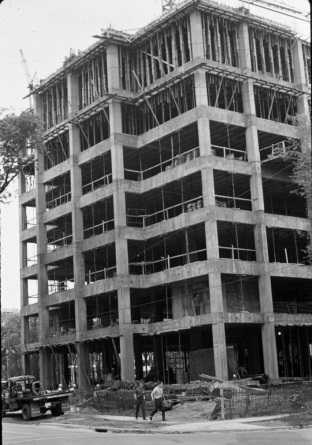 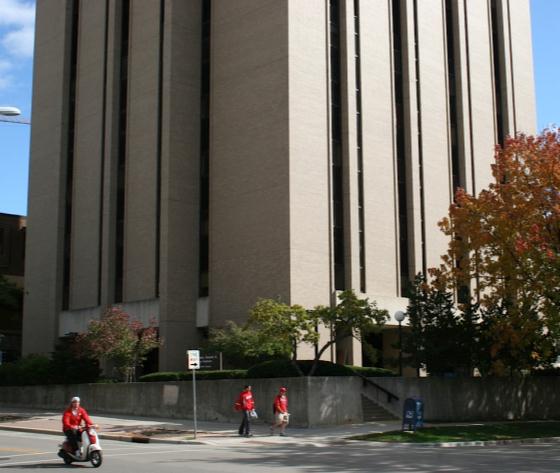